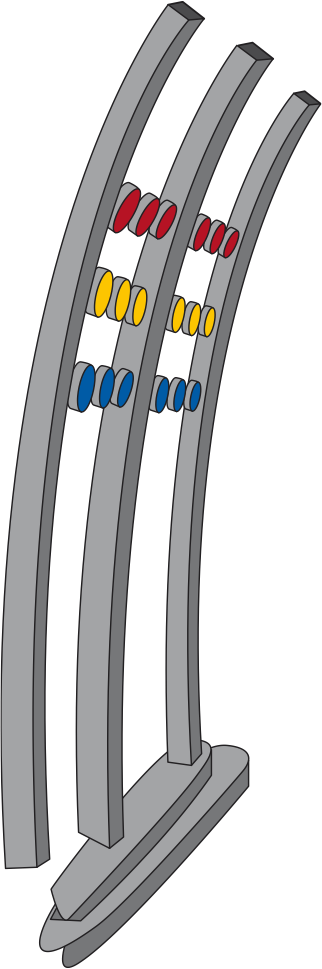 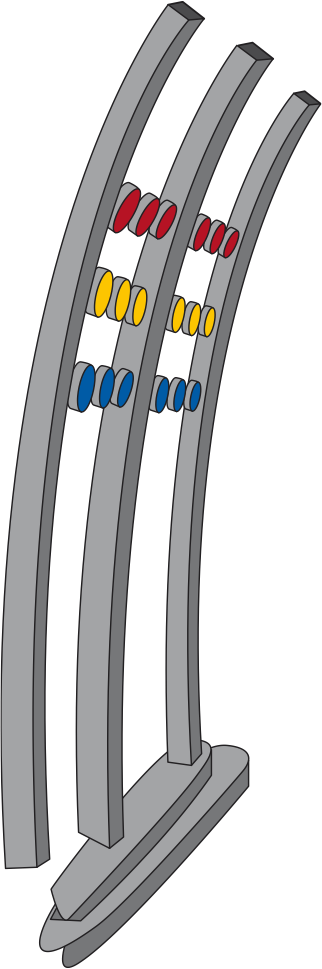 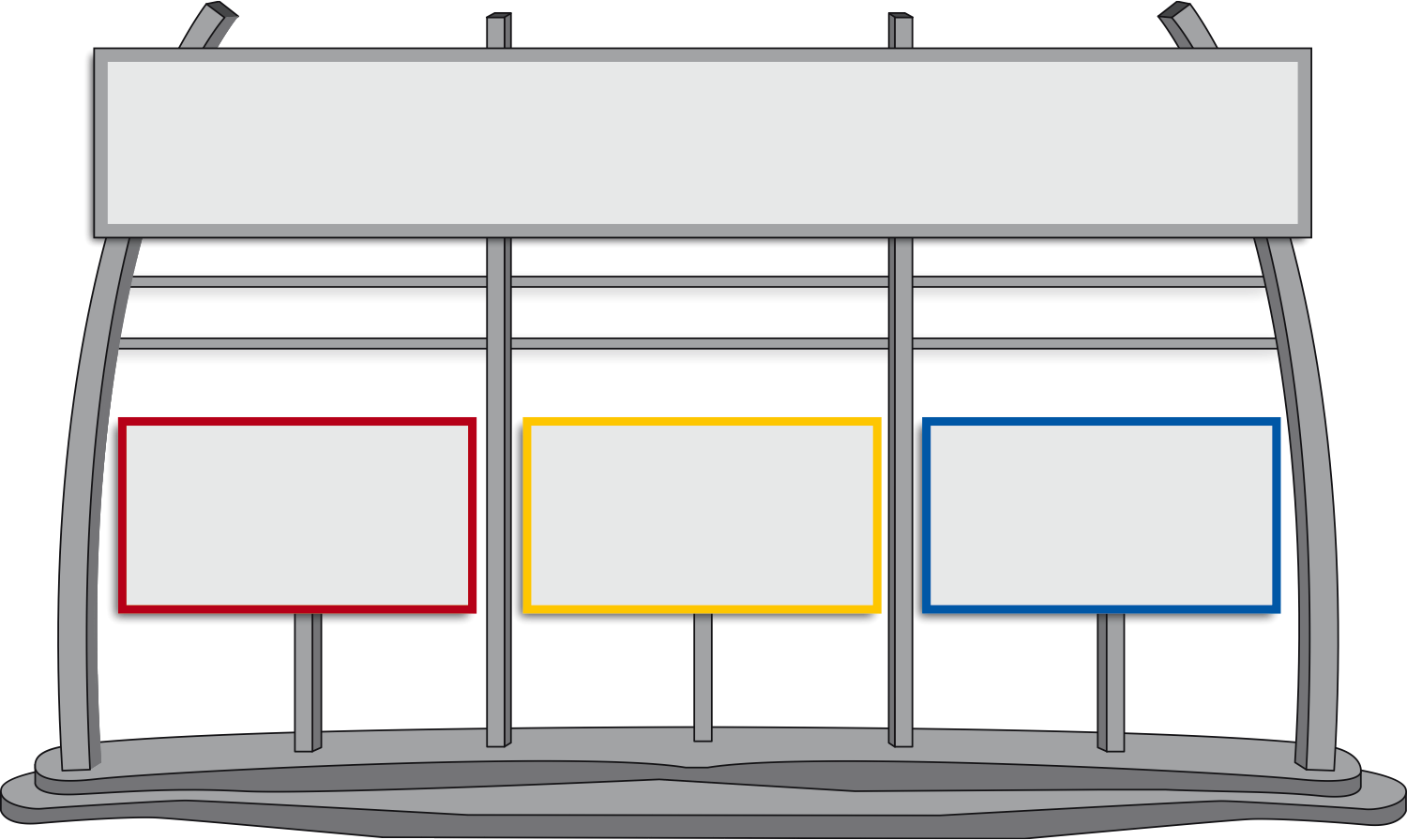 Fragen zu Indien
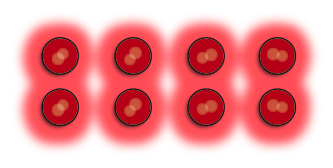 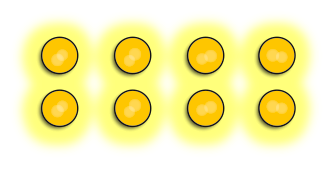 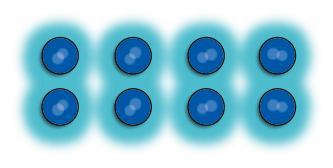 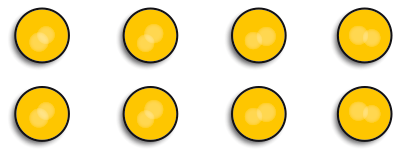 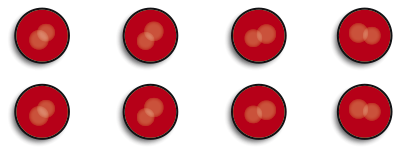 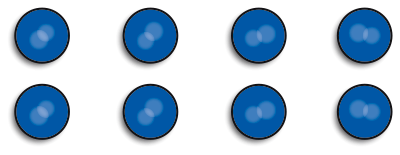 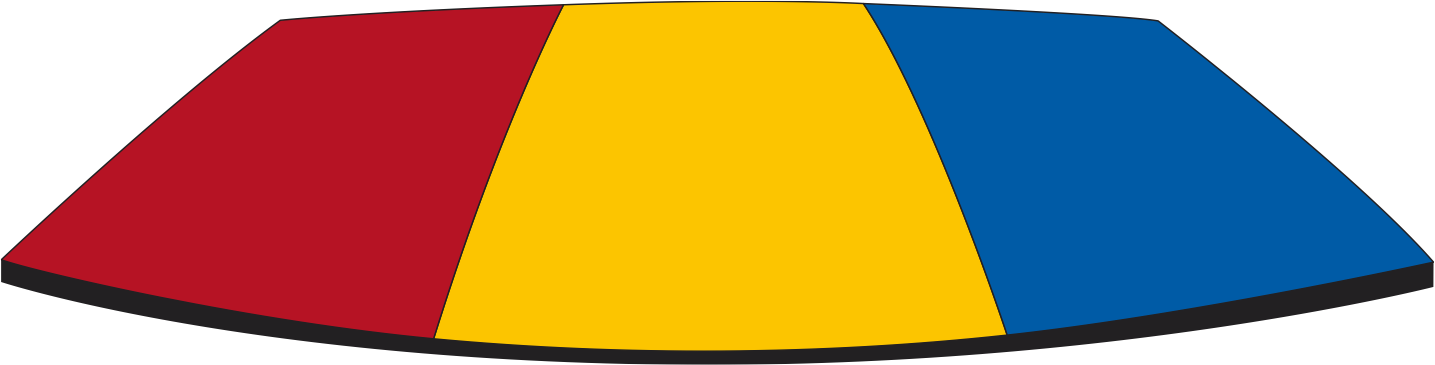 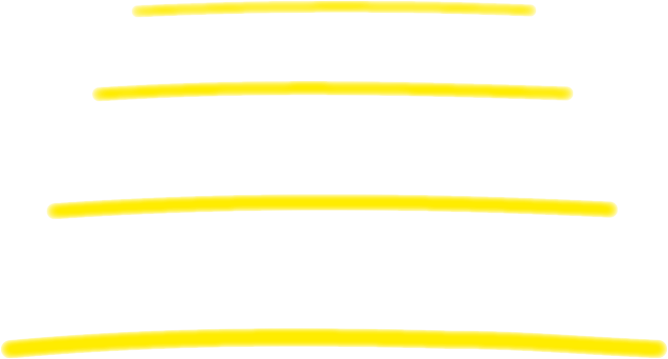 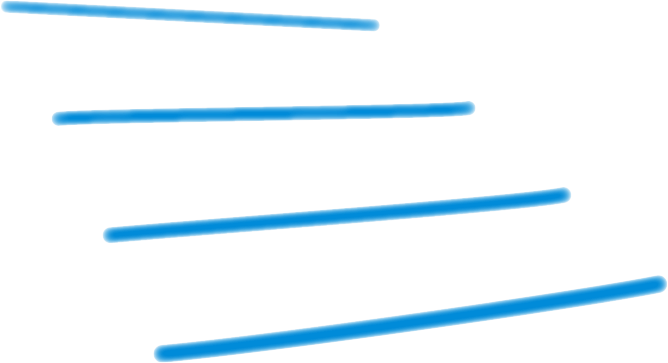 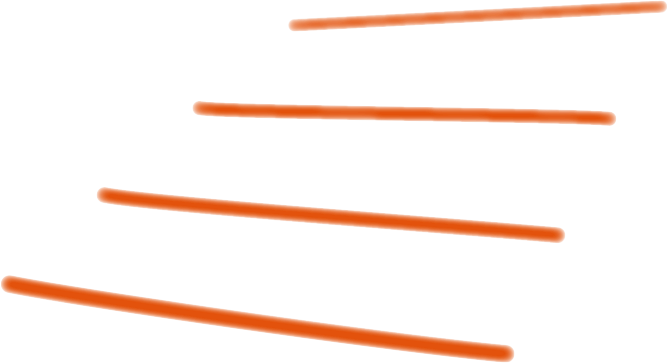 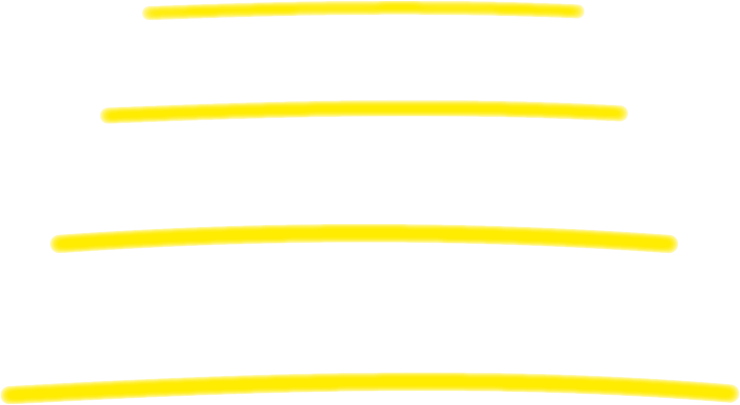 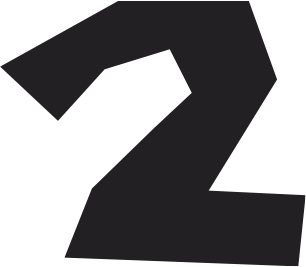 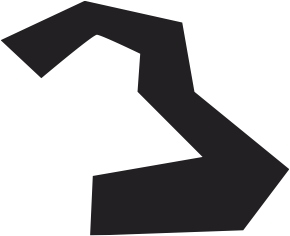 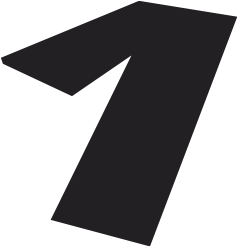 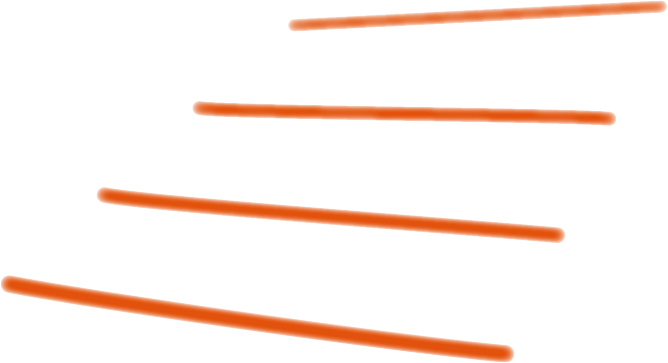 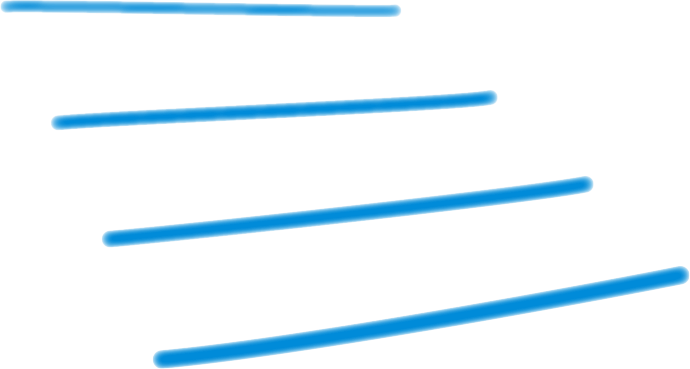 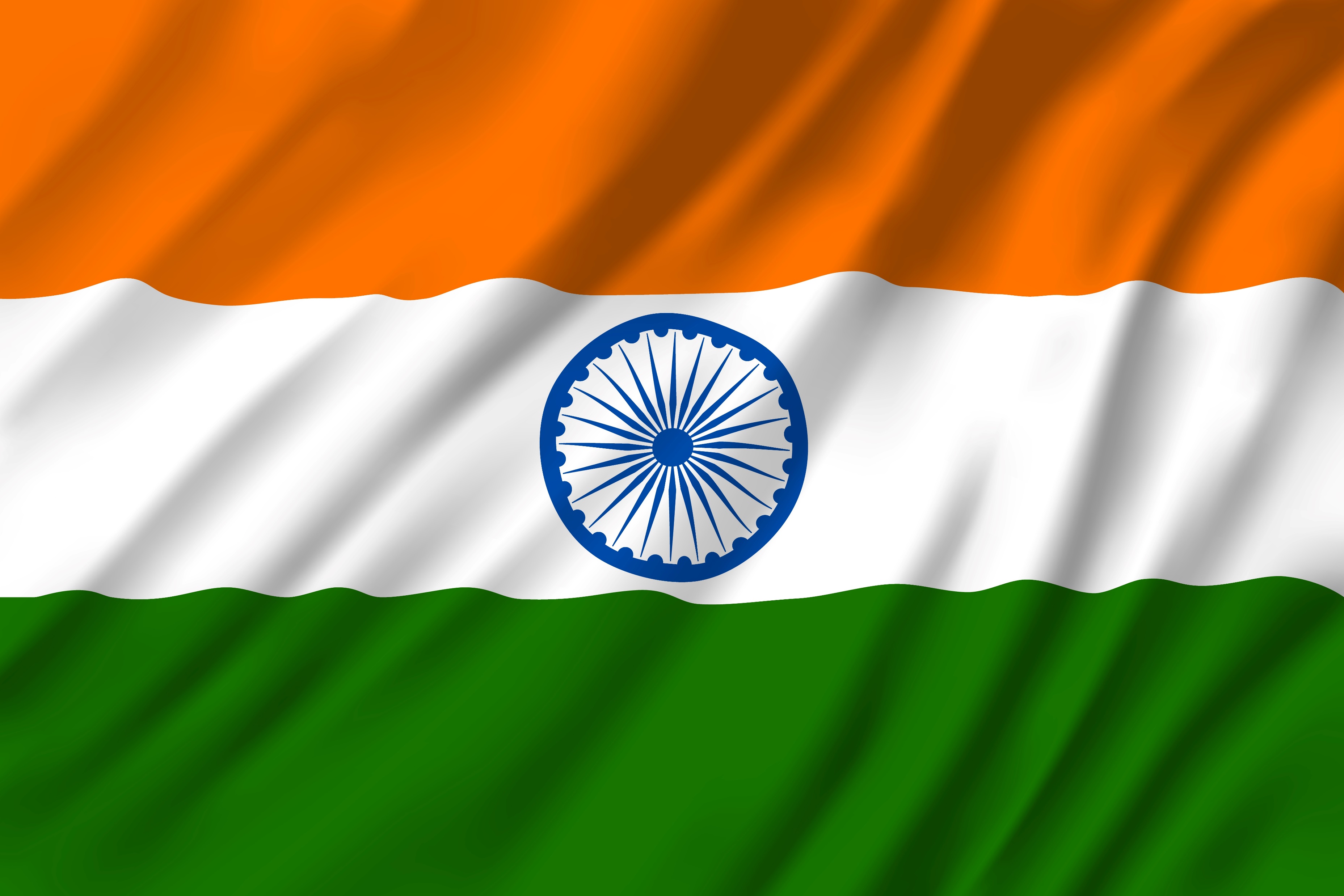 Wie viele Sprachen gibt es in Indien?
1
250
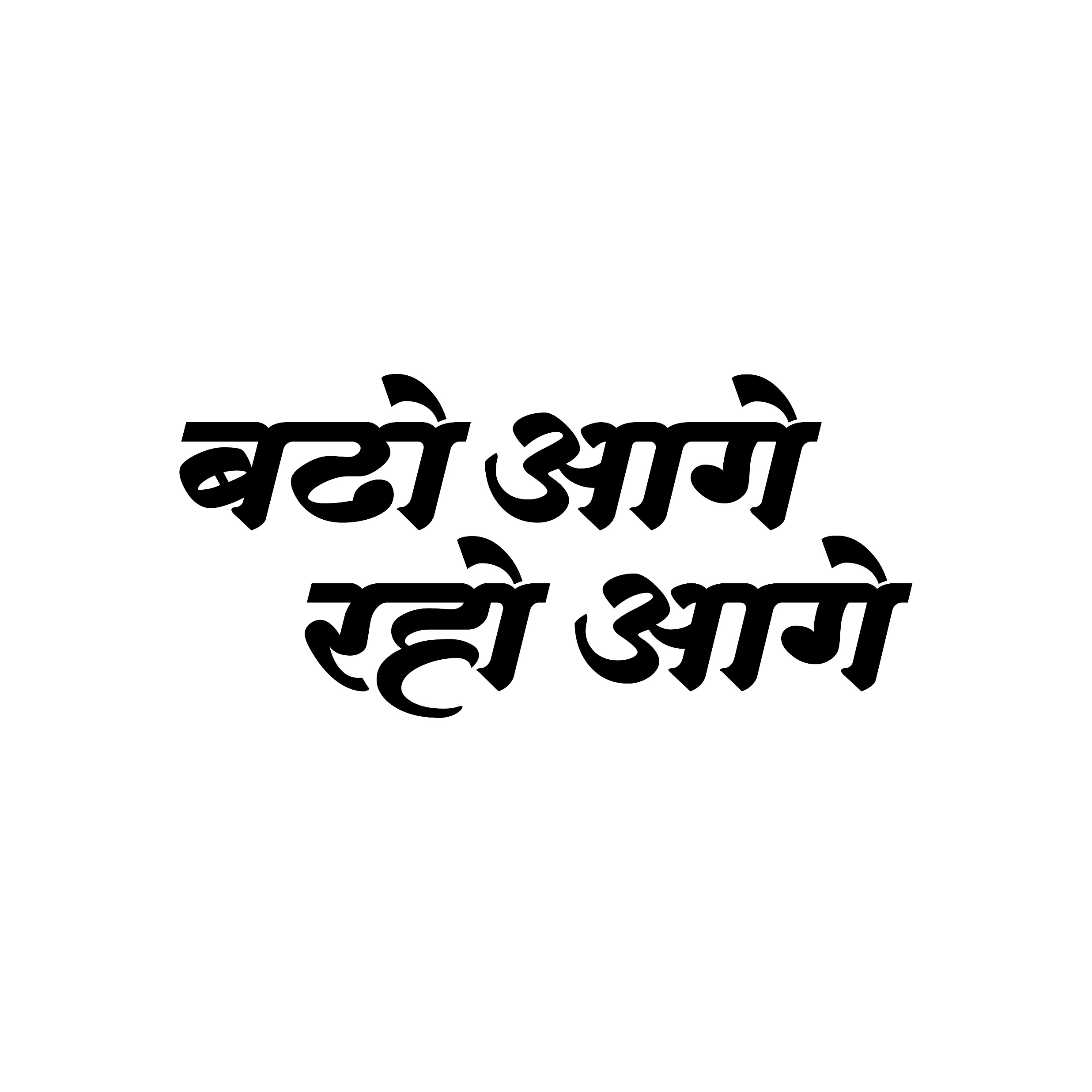 50
2
3
120
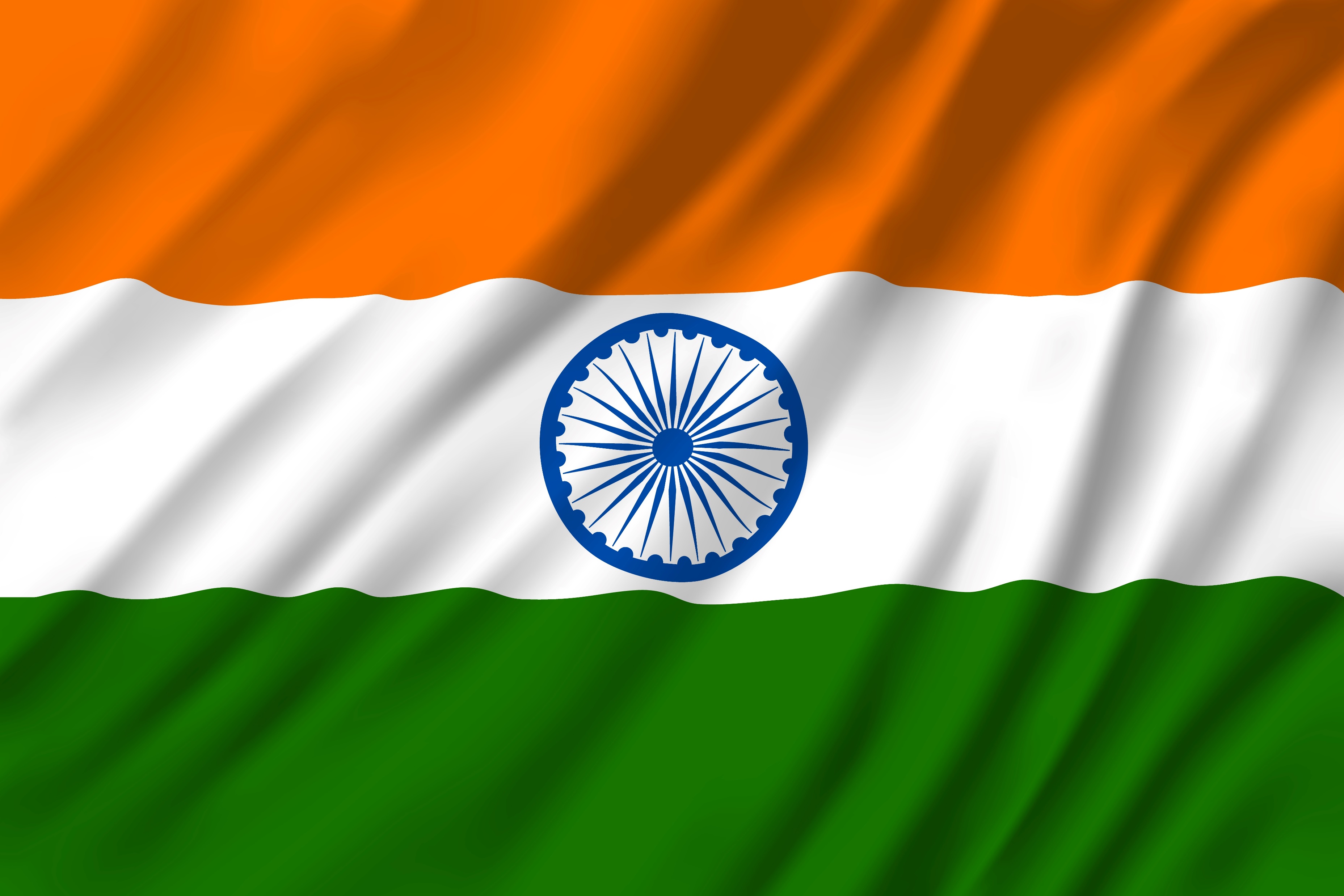 Wie viele Sprachen gibt es in Indien?
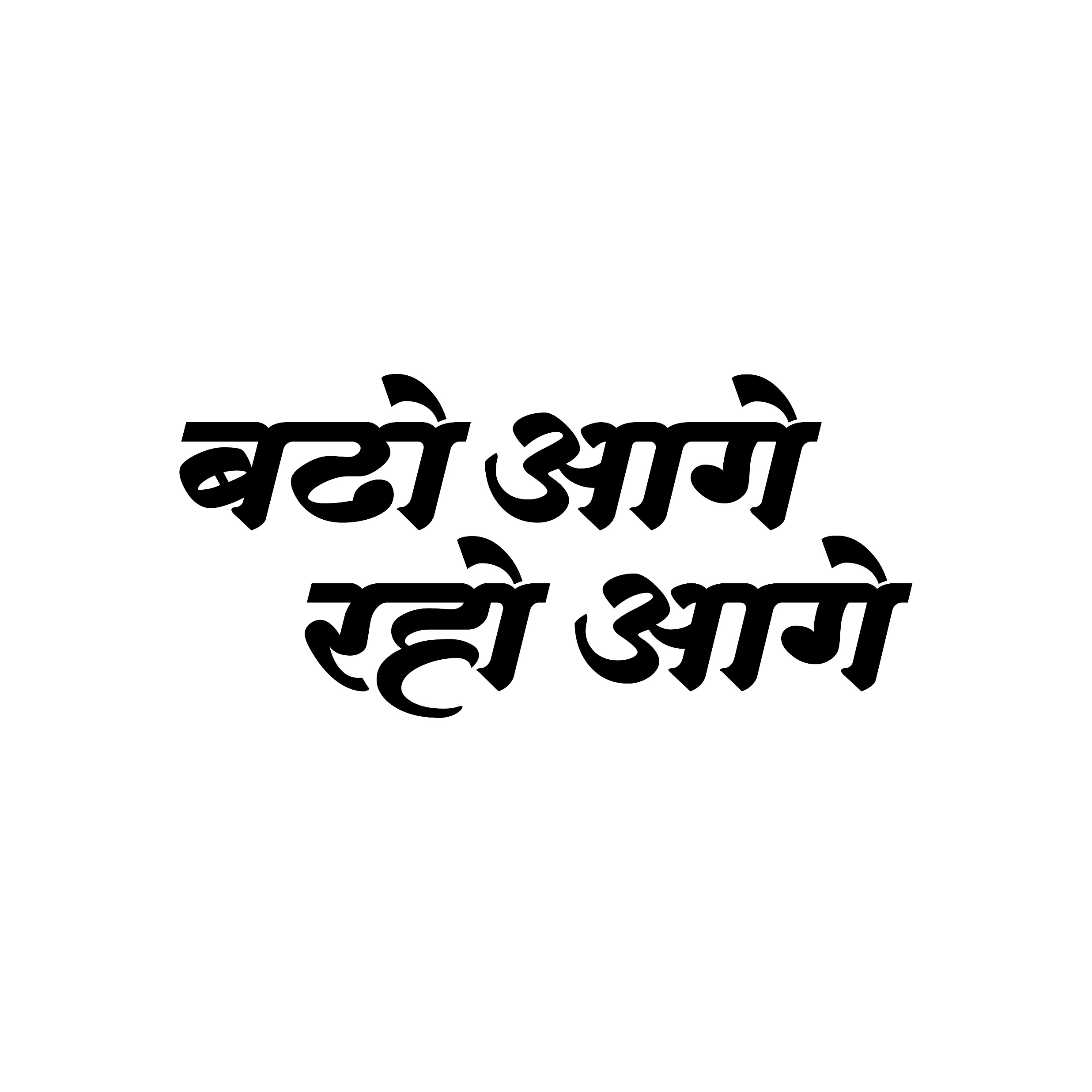 3
120
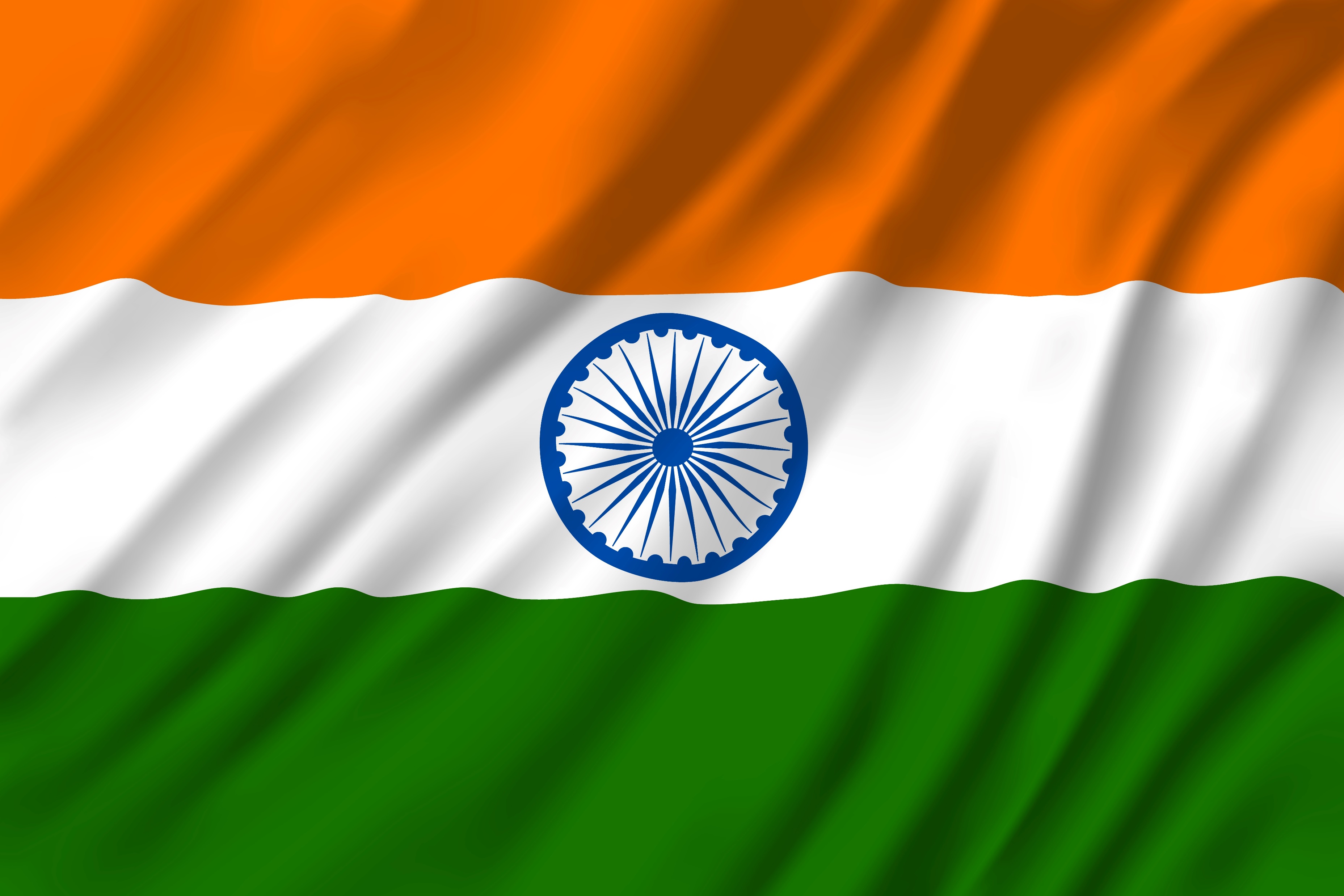 Namaste! (Ich verbeuge mich vor dir!) 
Bei der indischen Begrüssung…
1
…faltet man 
die Hände
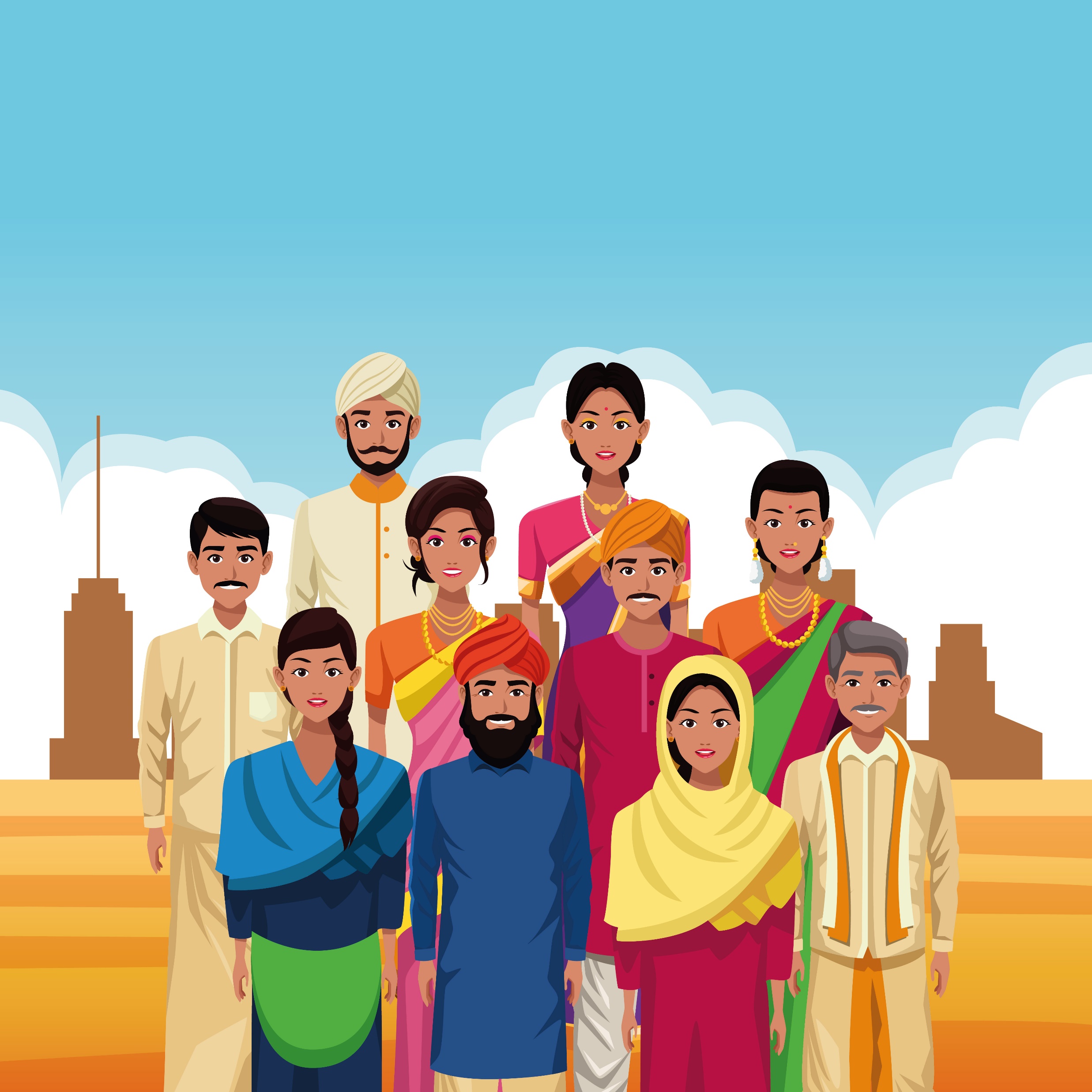 …verbeugt man
sich
2
3
…schüttelt man 
die Hände
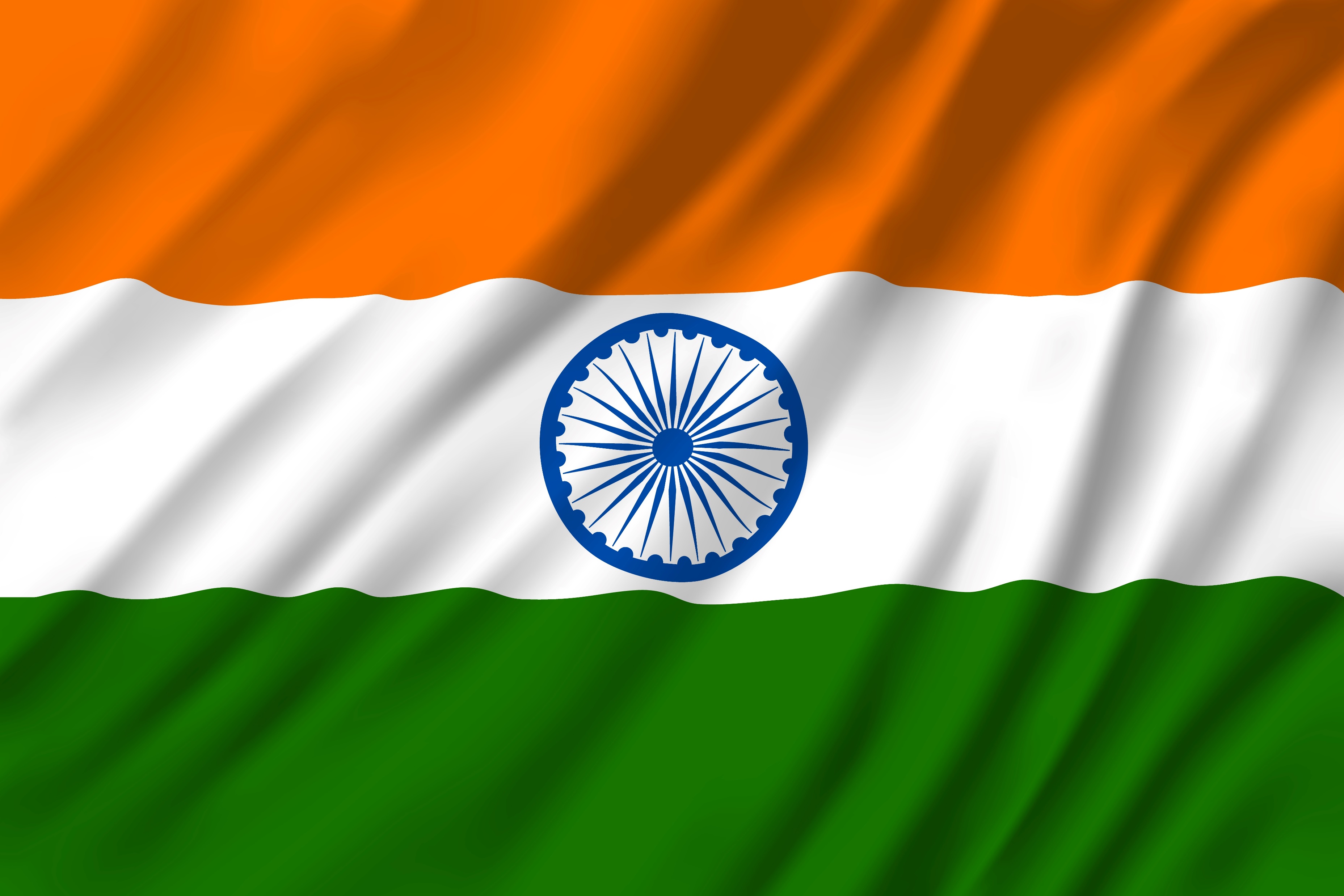 Namaste! (Ich verbeuge mich vor dir!) 
Bei der indischen Begrüssung…
1
…faltet man 
die Hände
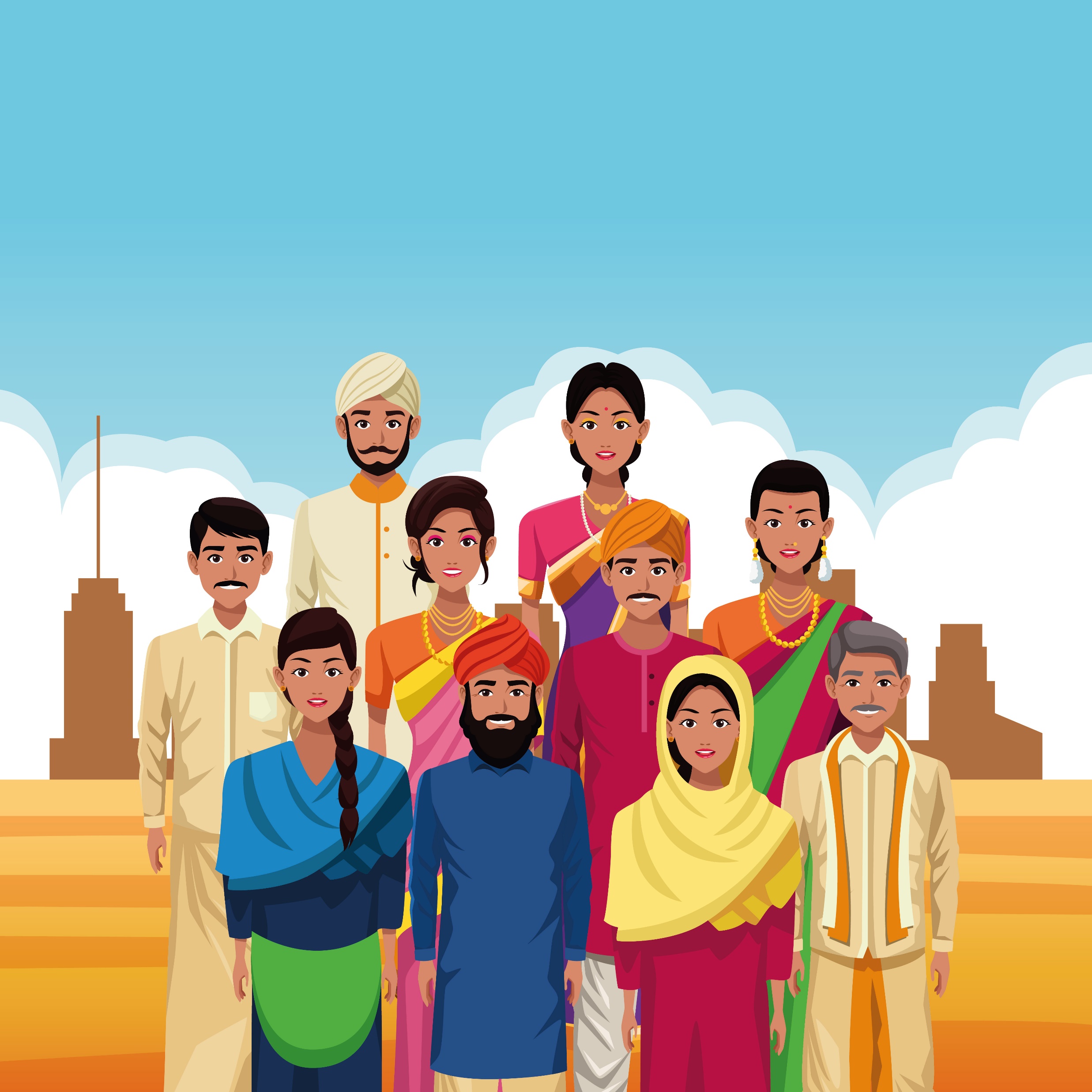 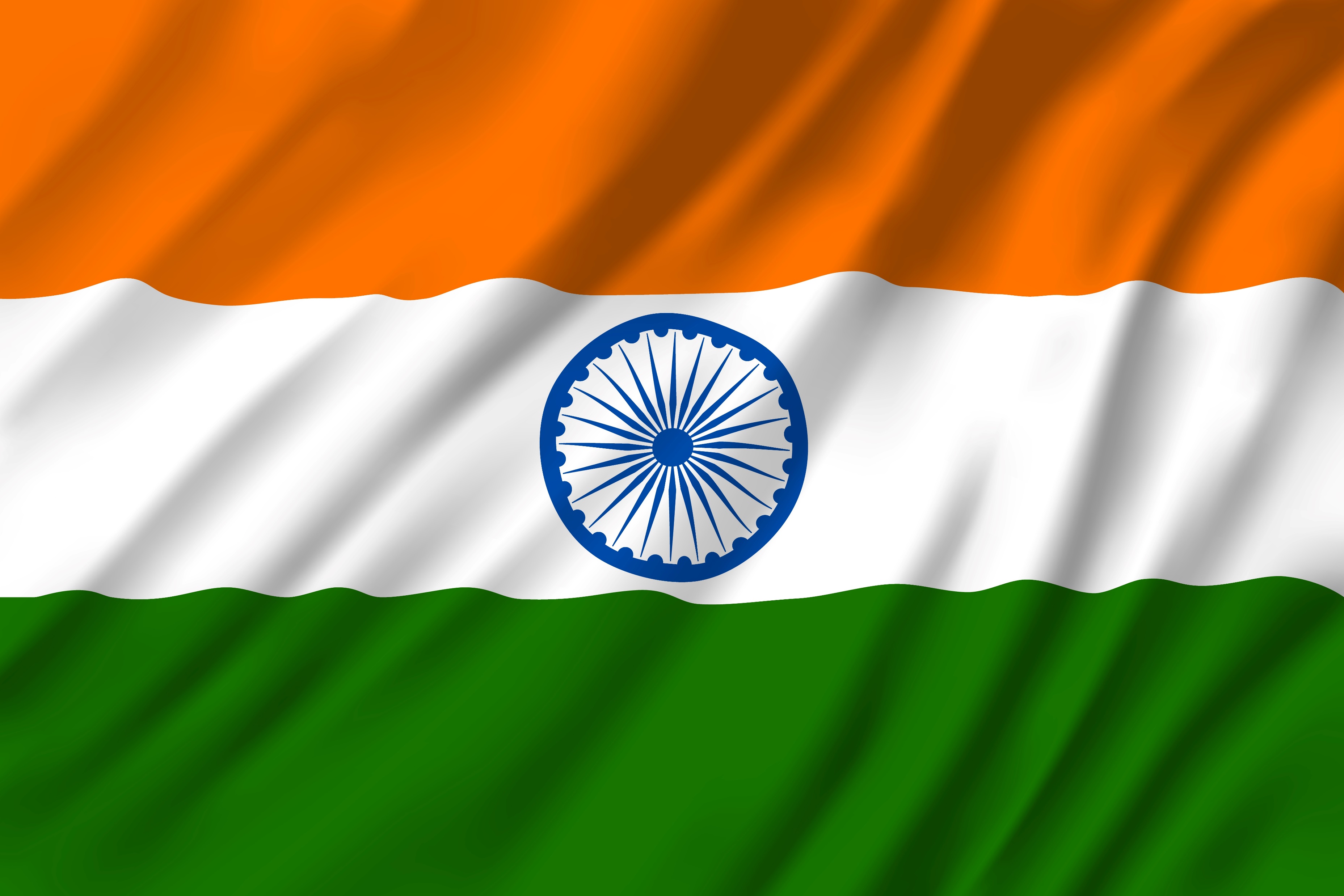 Wie heisst die Kleidung der Inderinnen?
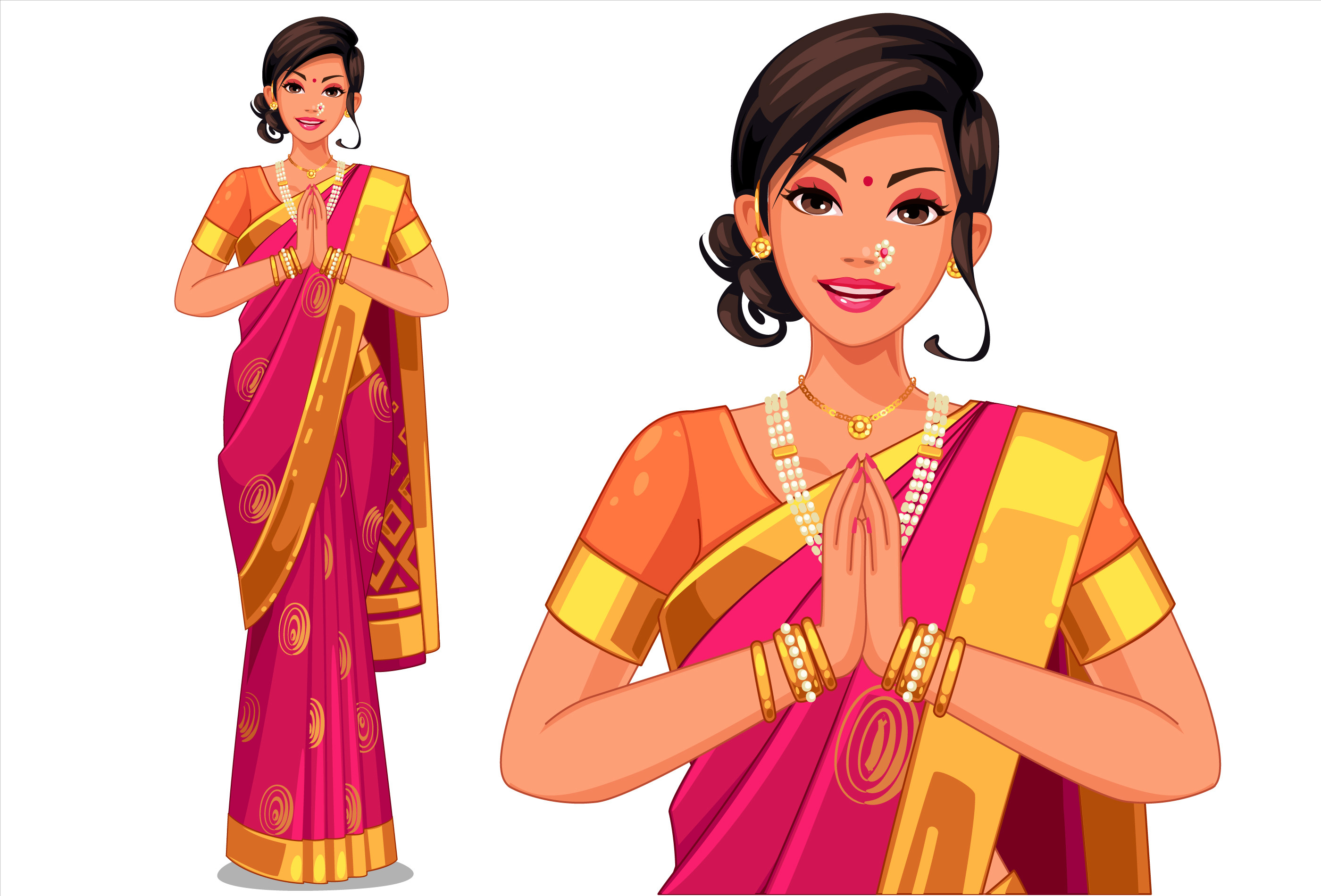 1
Bindi
Sari
2
3
Burka
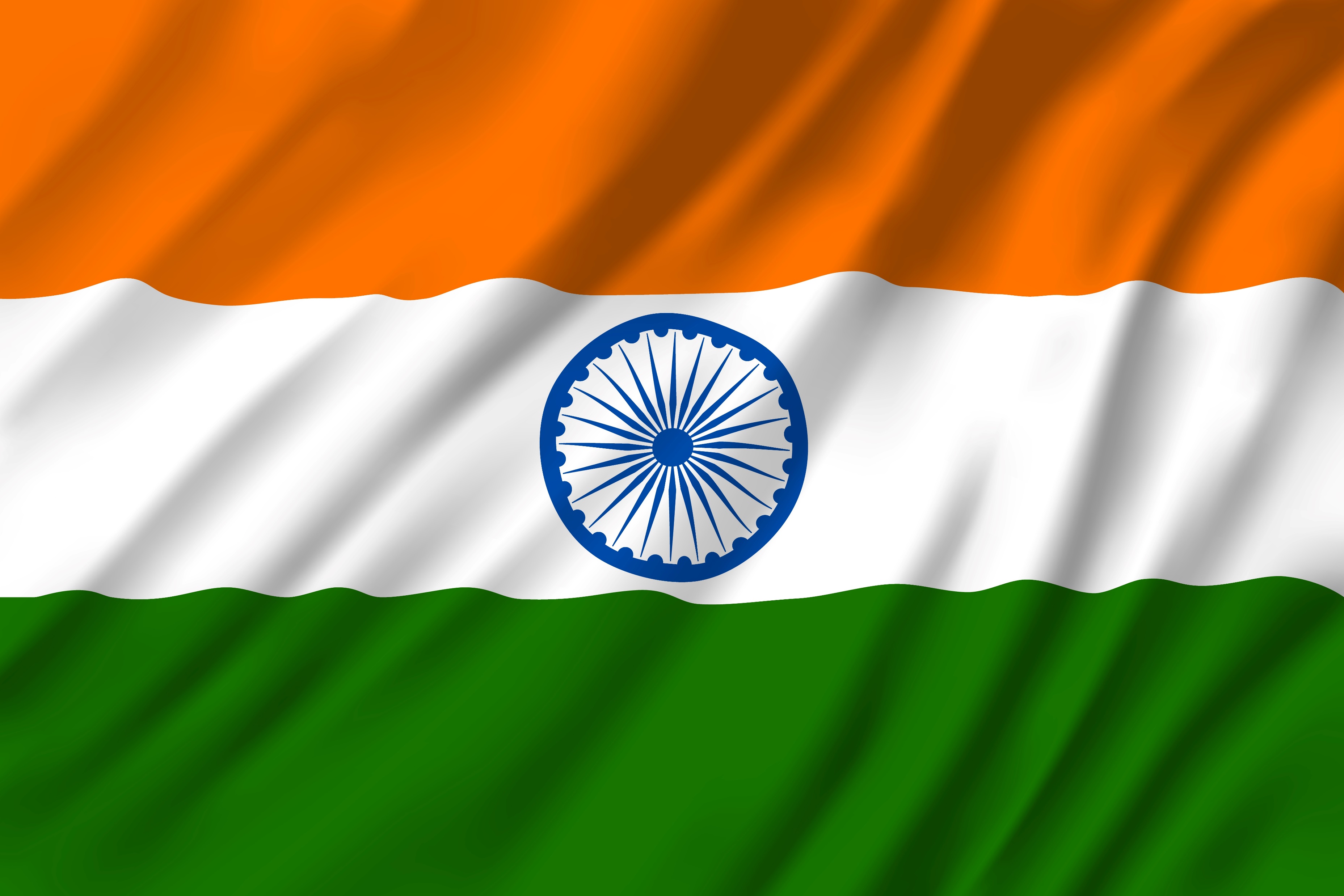 Wie heisst die Kleidung der Inderinnen?
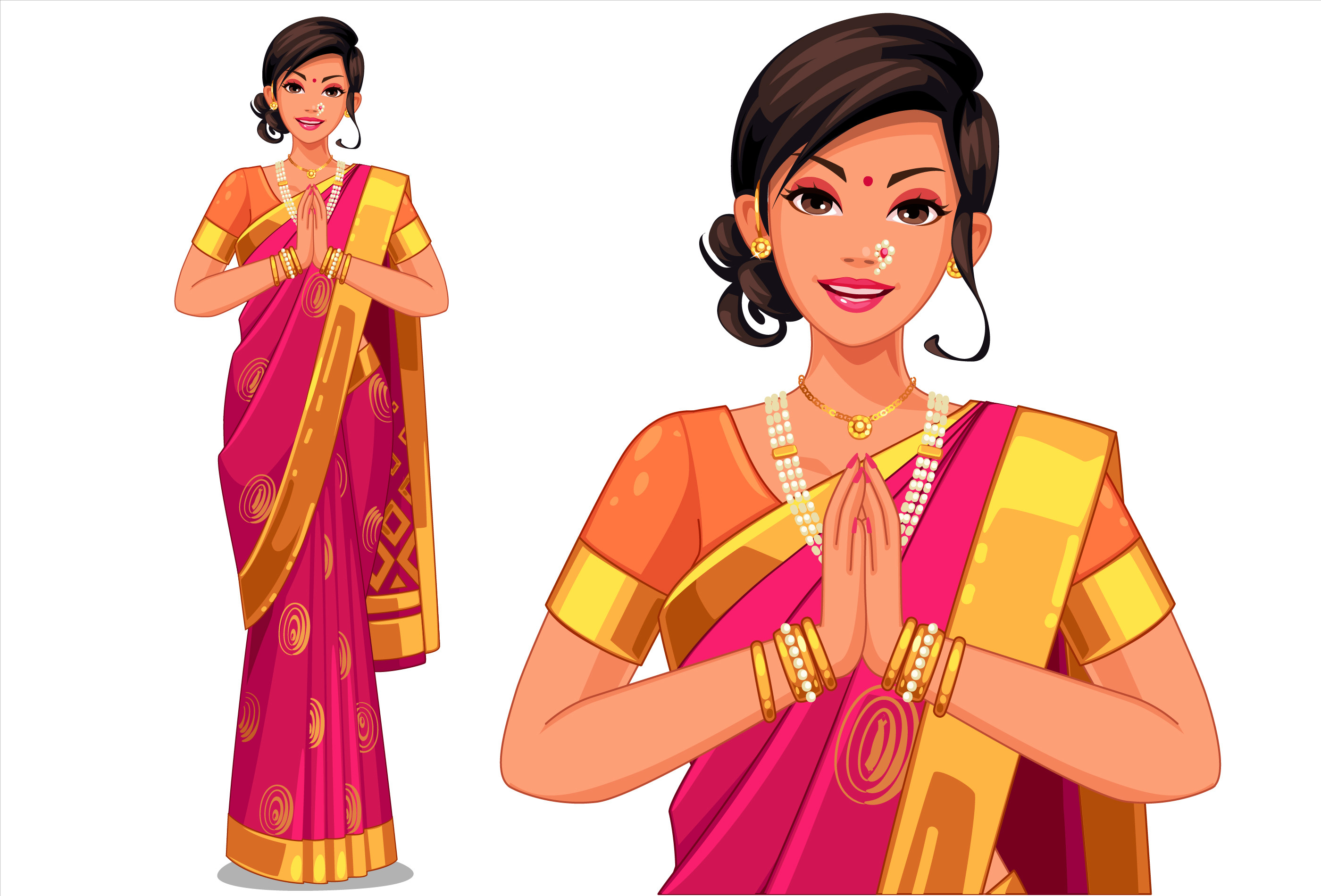 2
Sari
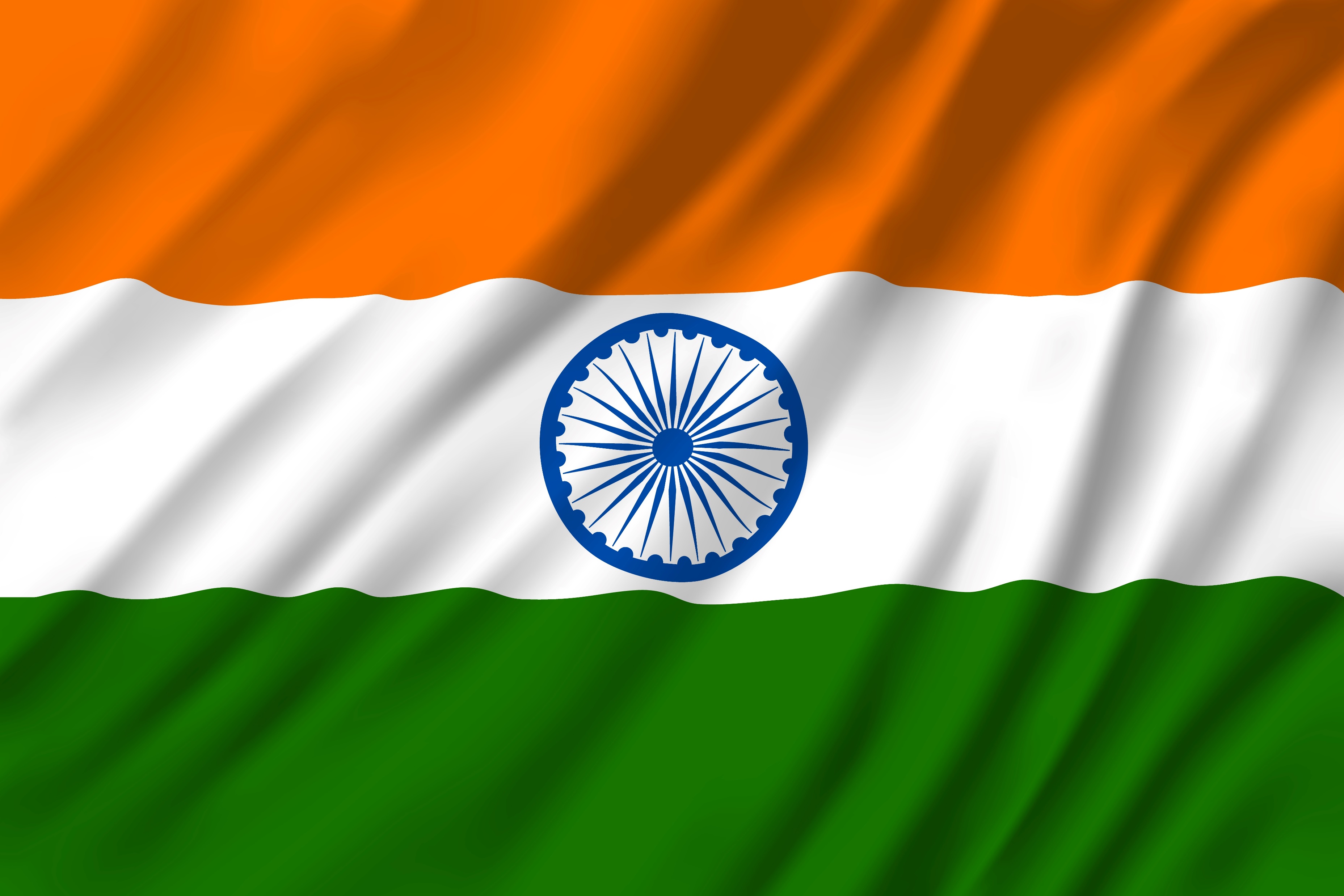 Wenn man ein Haus betritt, sollte man…?
1
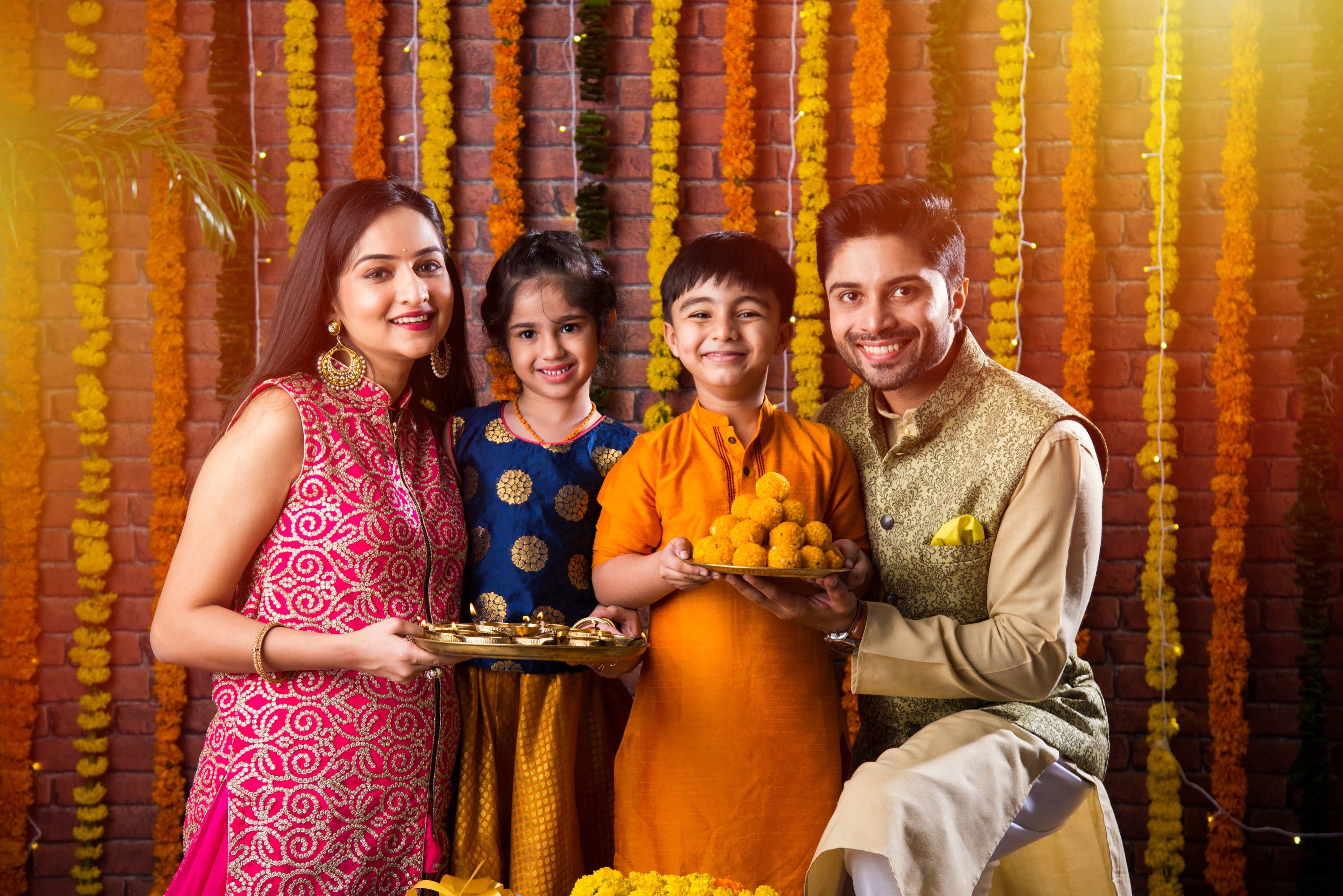 …ein Räucher-
stäbchen anzünden
…die Schuhe 
ausziehen
2
3
…eine Glocke 
läuten
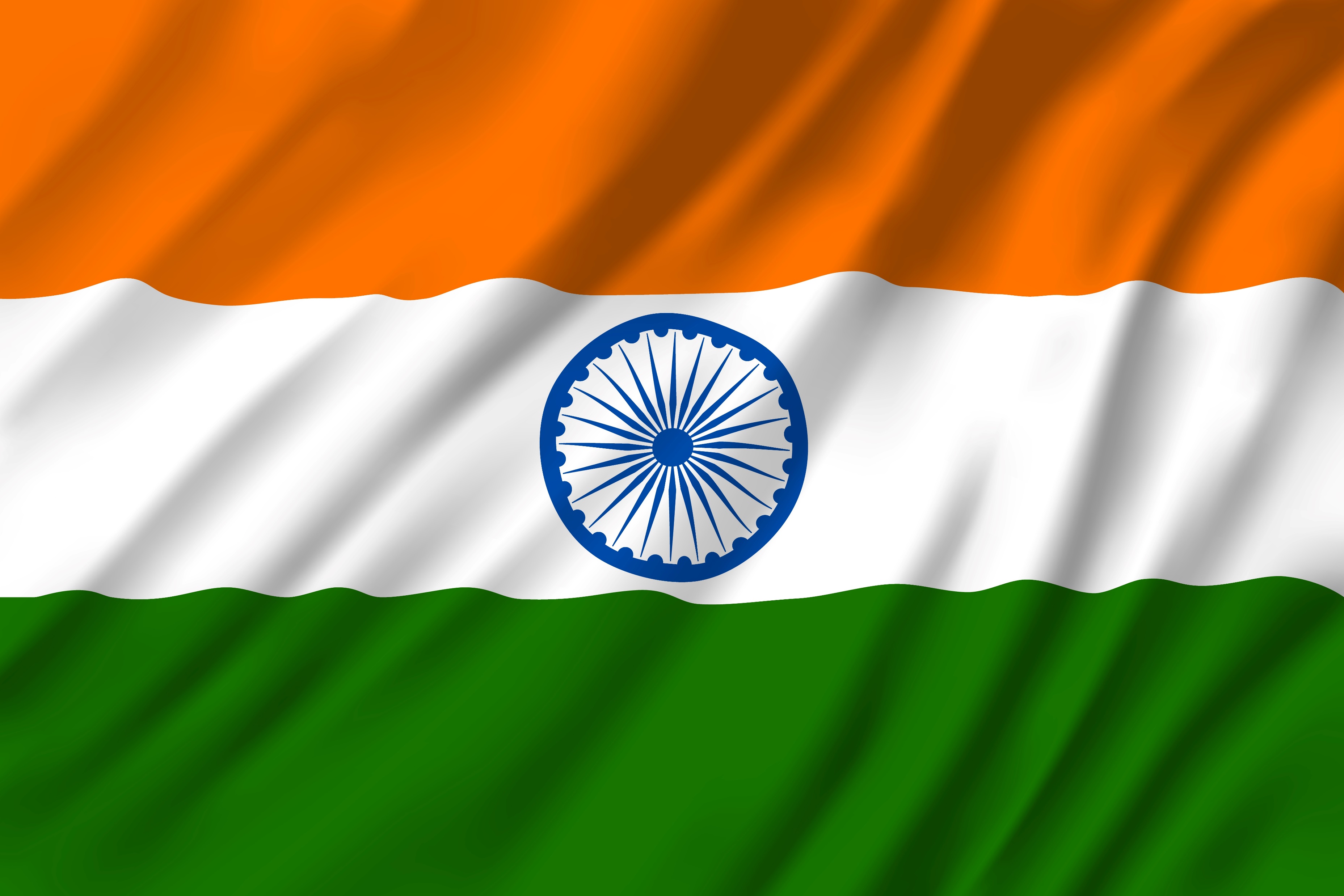 Wenn man ein Haus betritt, sollte man…?
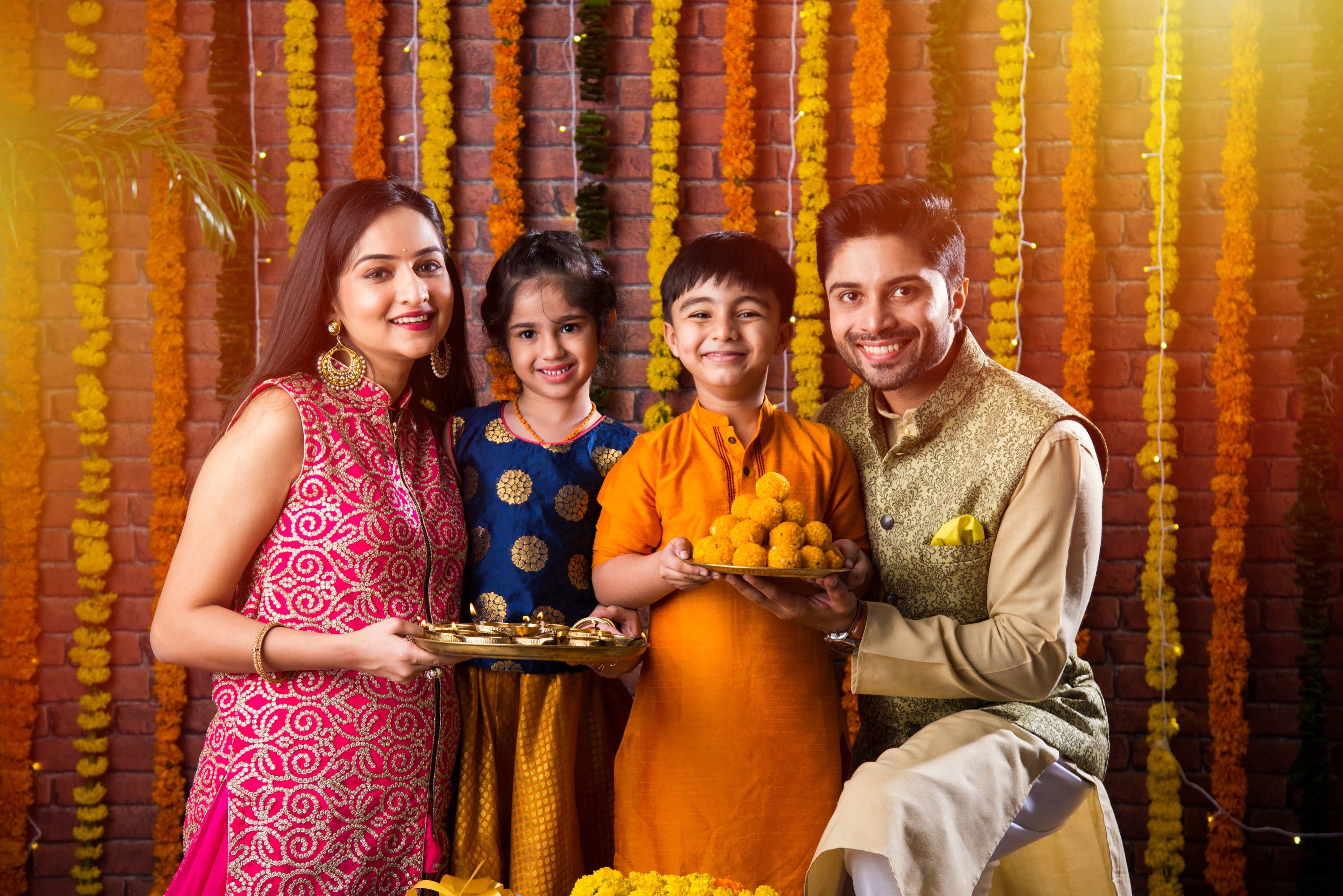 2
…die Schuhe 
ausziehen
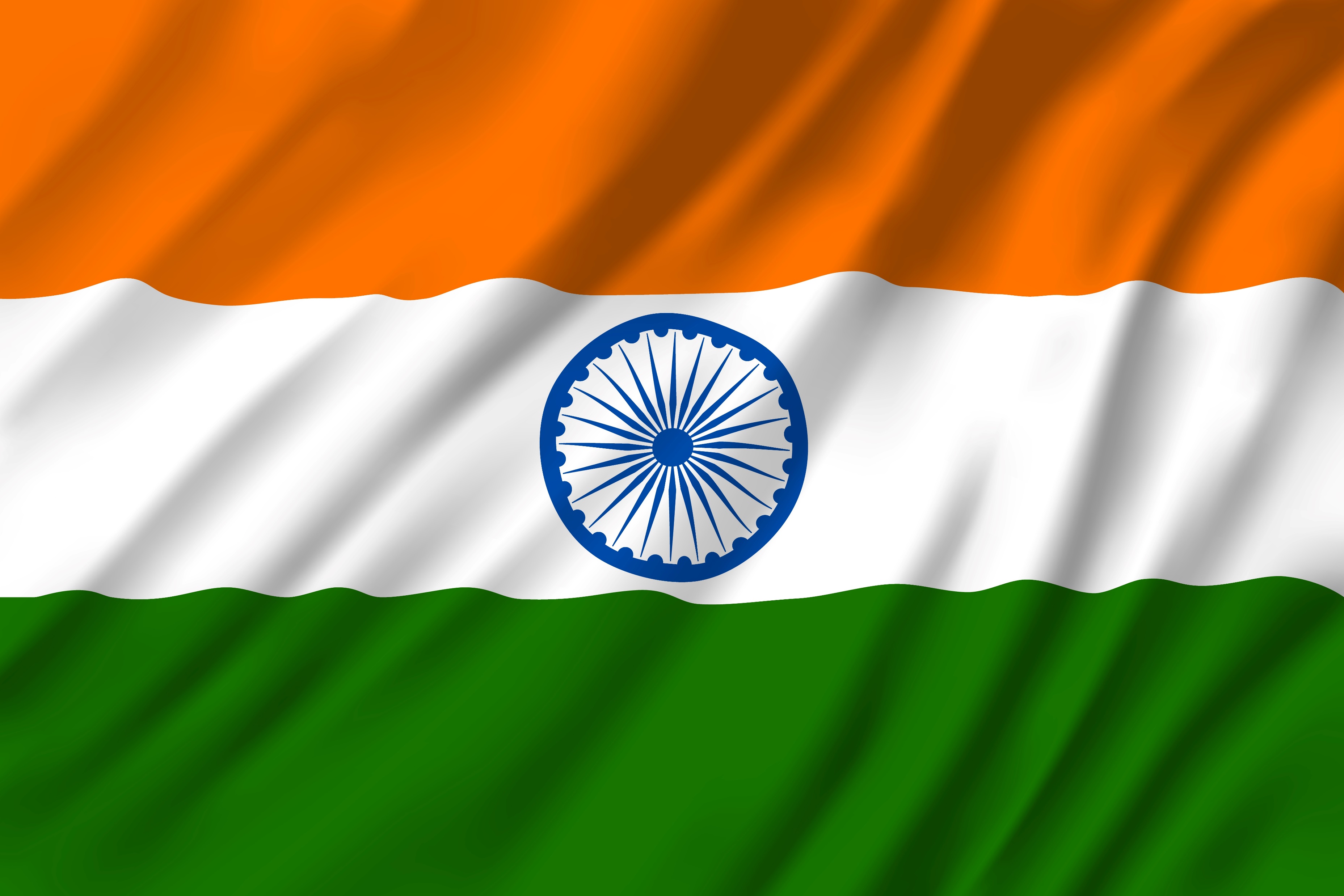 Was für die Schweizer das Brot ist, ist für die Inder…
1
…Glasnudeln
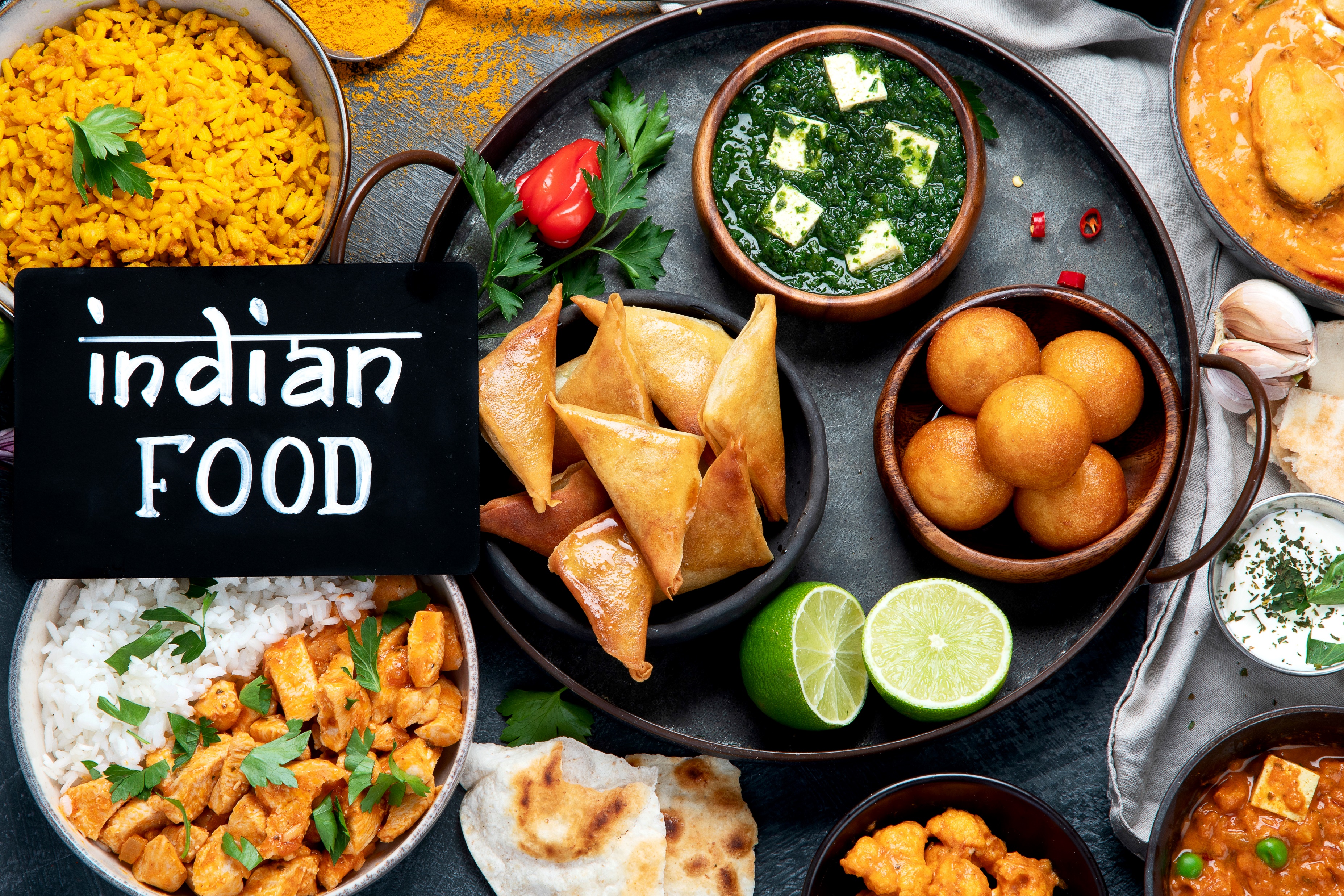 …Samosas
2
3
…Reis
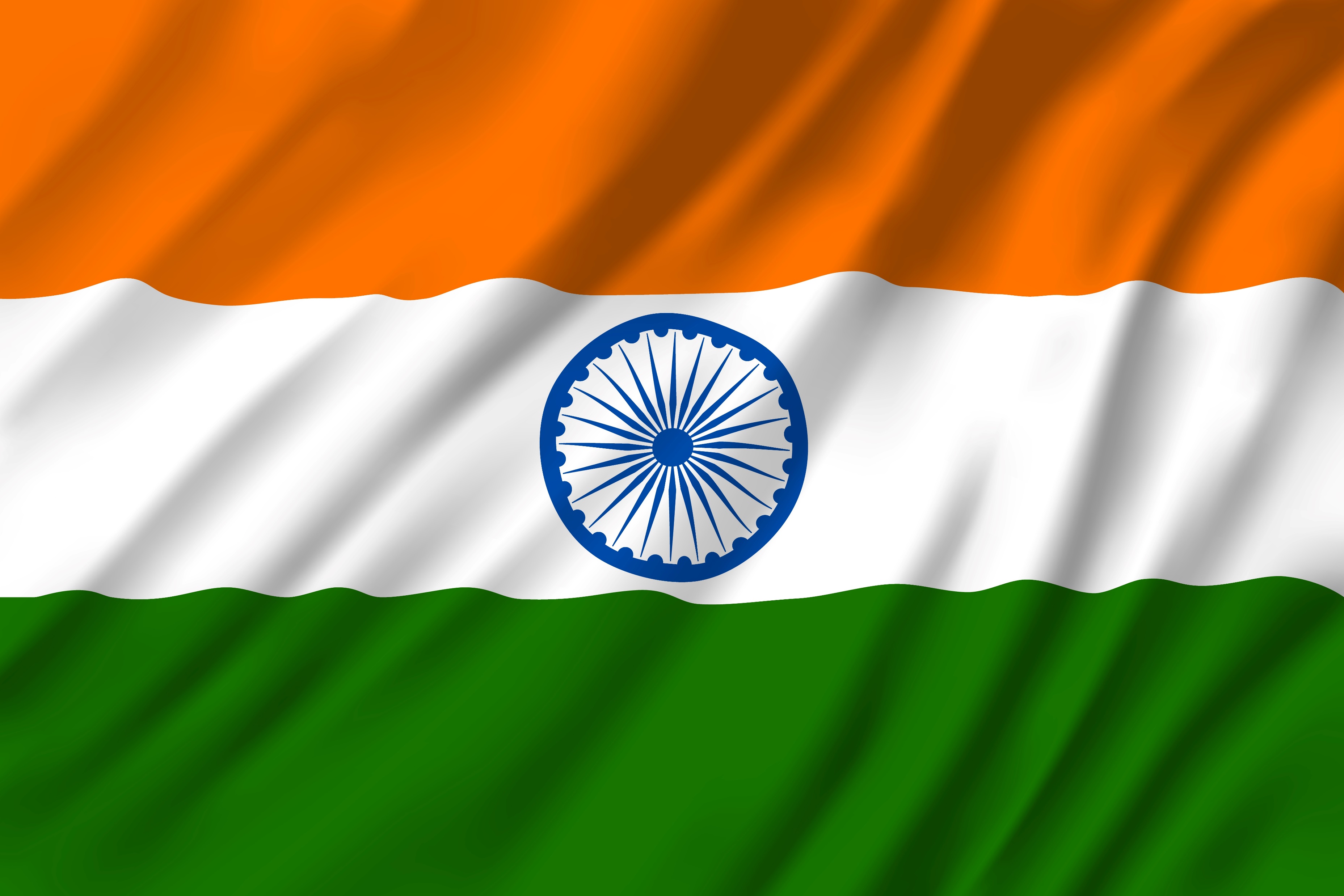 Was für die Schweizer das Brot ist, ist für die Inder…
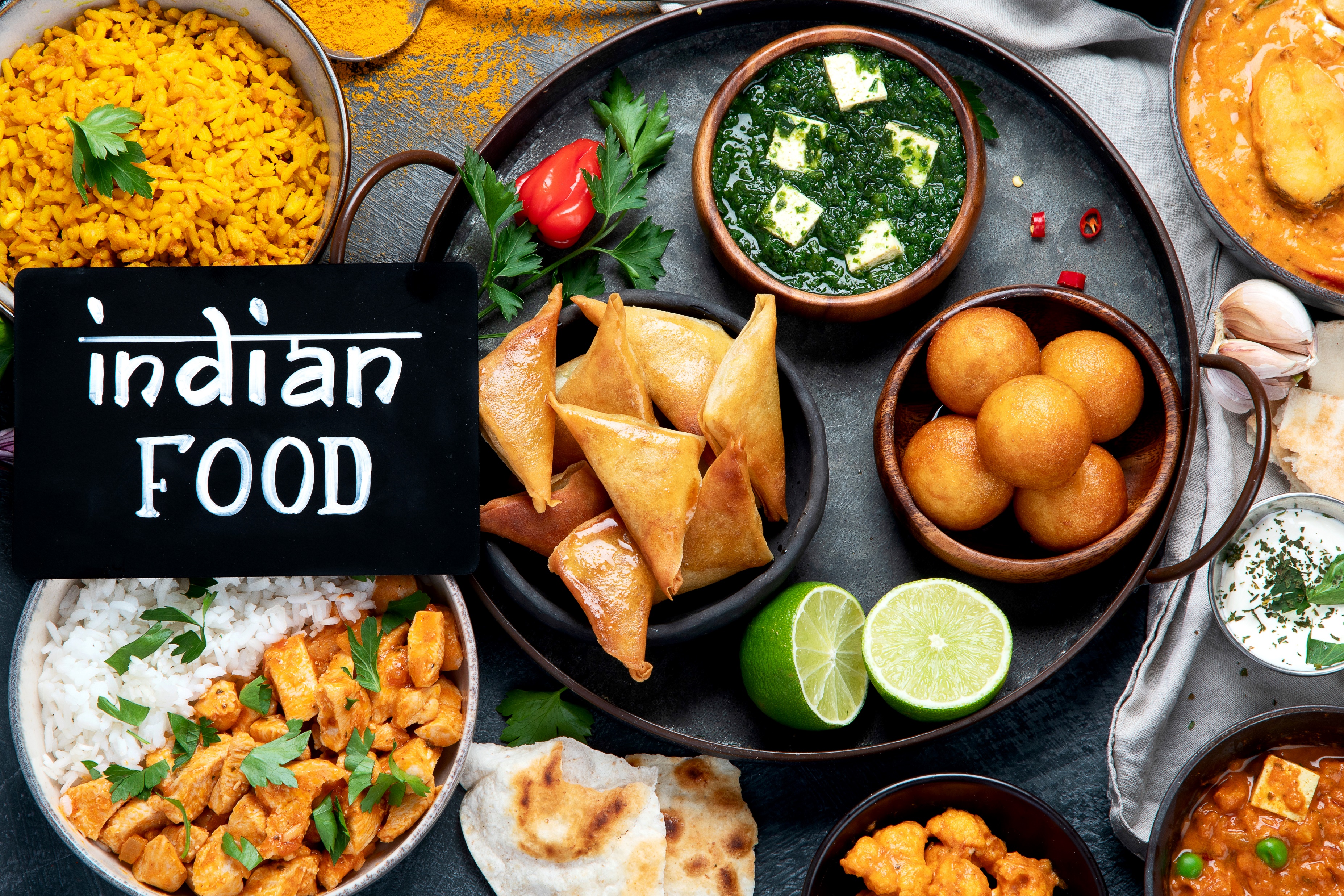 3
…Reis
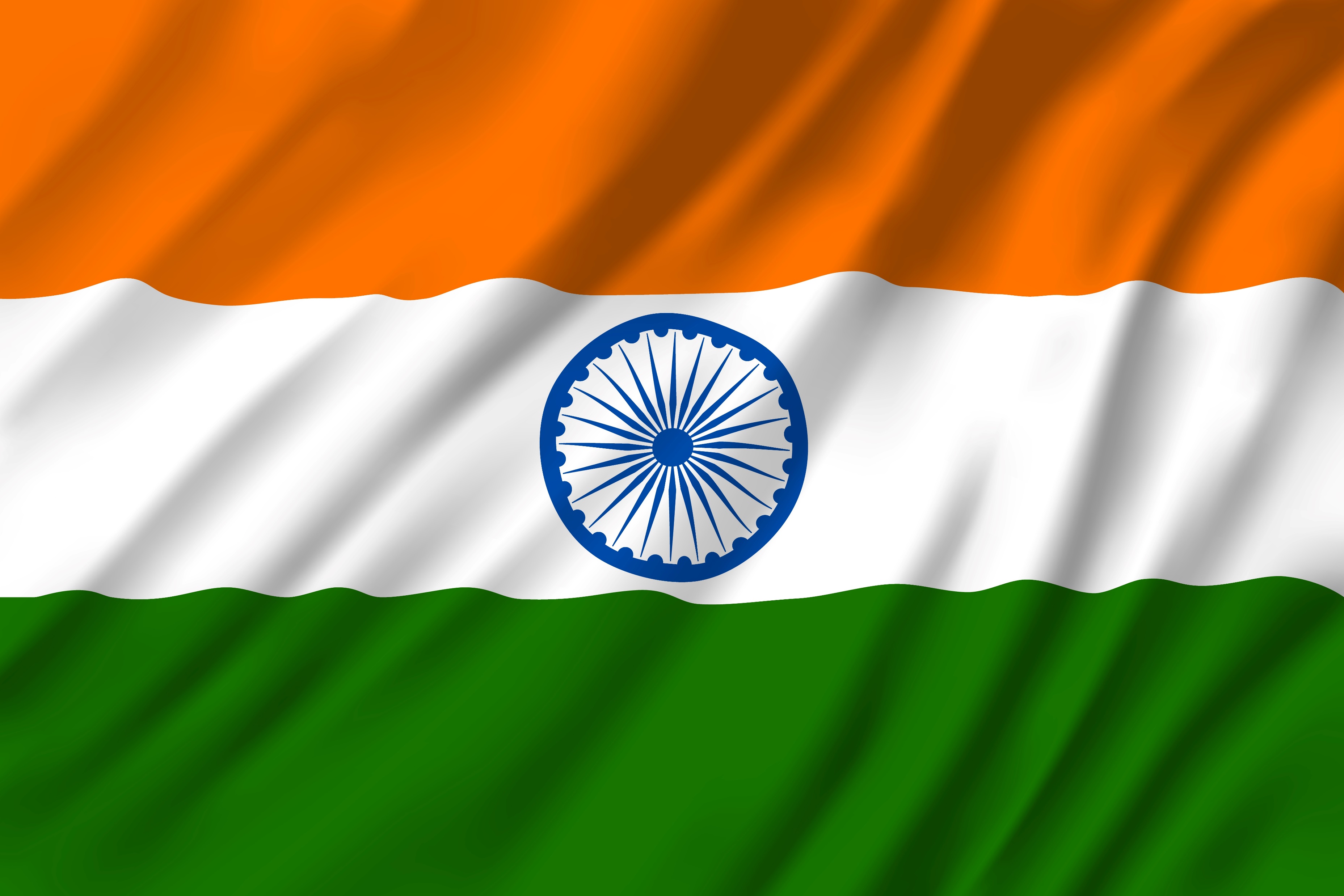 Die wichtigsten Götter für Hindus sind:
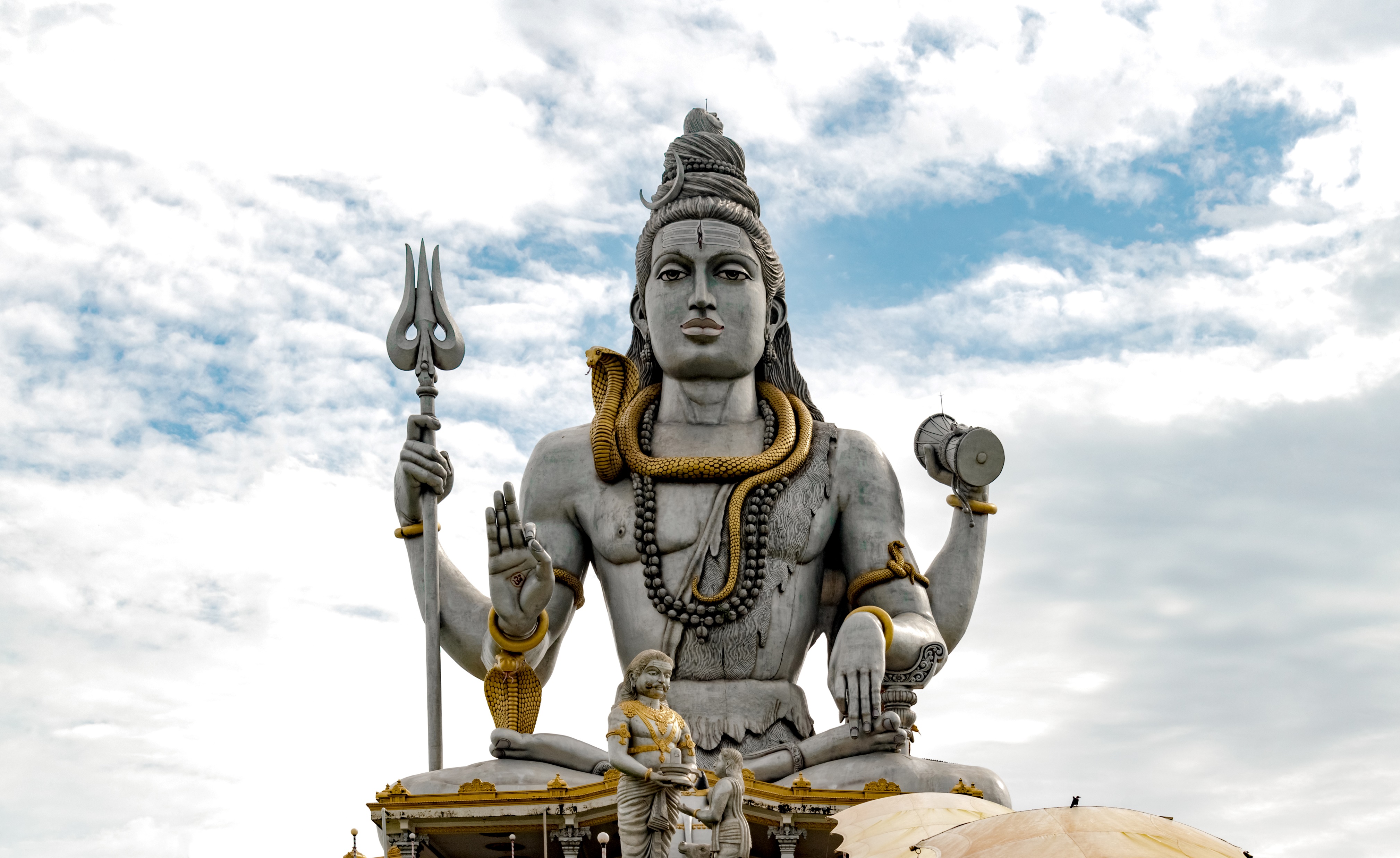 1
Alles ist im Hinduismus 
heilig.
Brahma, 
Vishnu, Shiva
2
3
Buddha
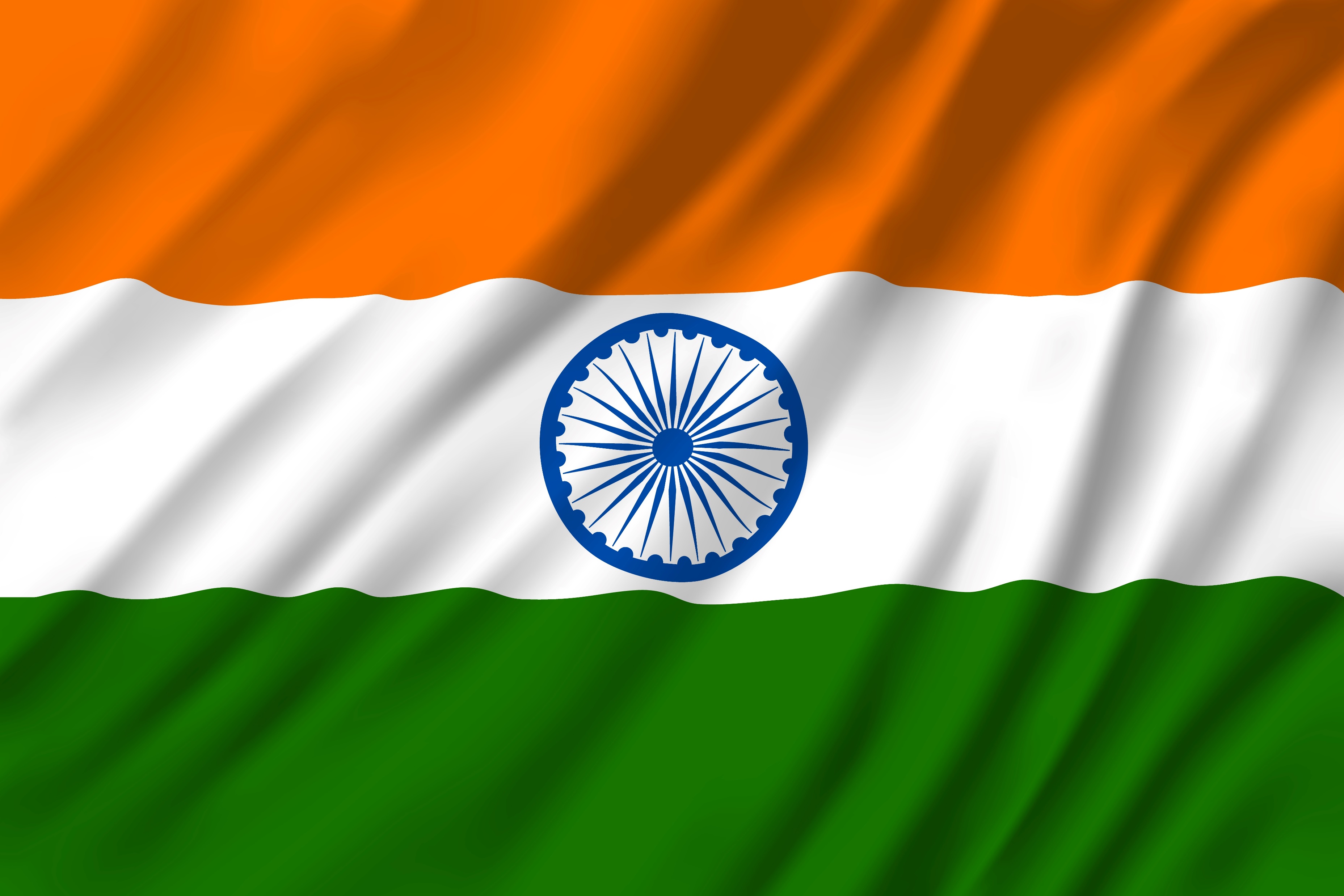 Die wichtigsten Götter für Hindus sind:
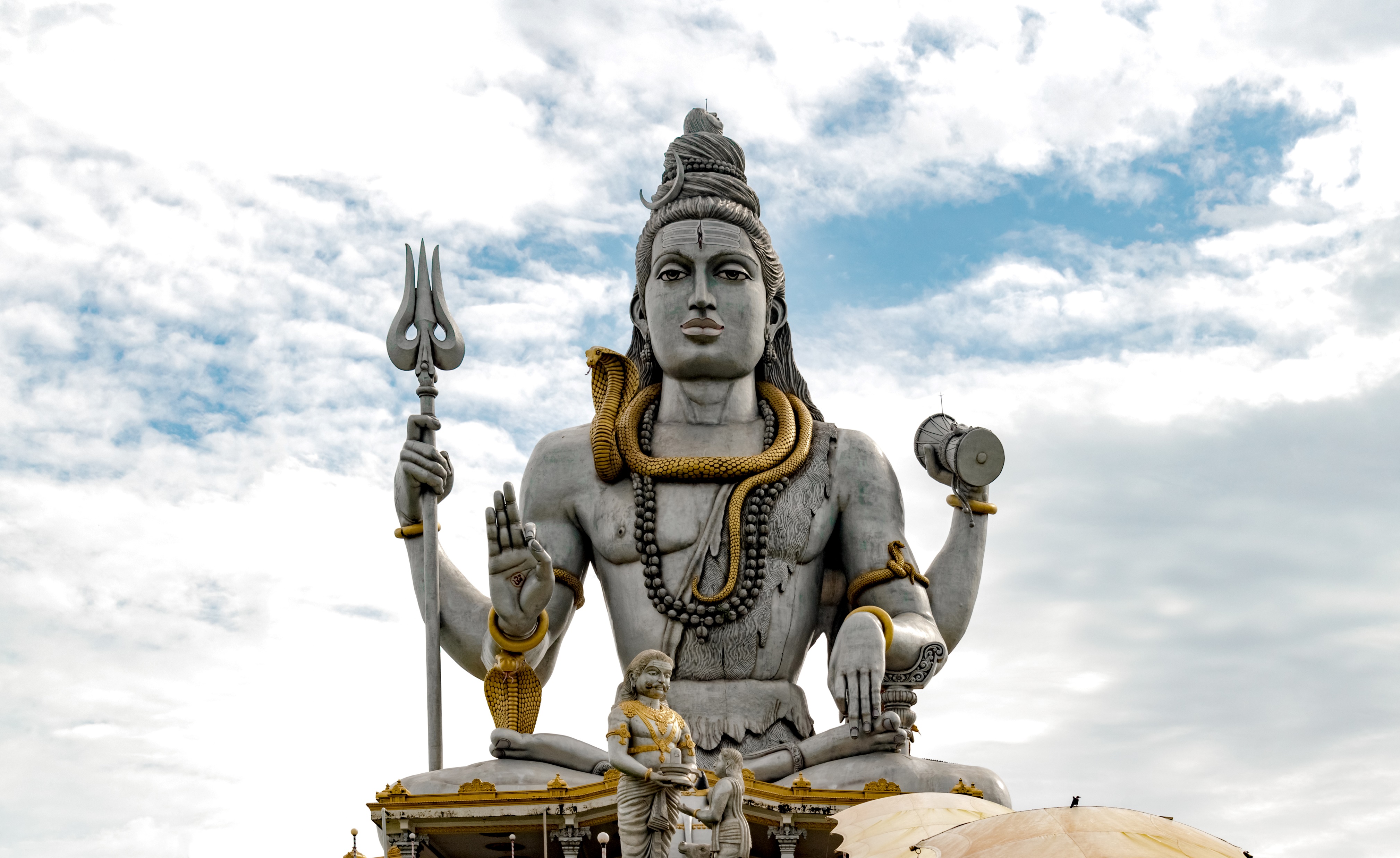 2
Brahma, 
Vishnu, Shiva
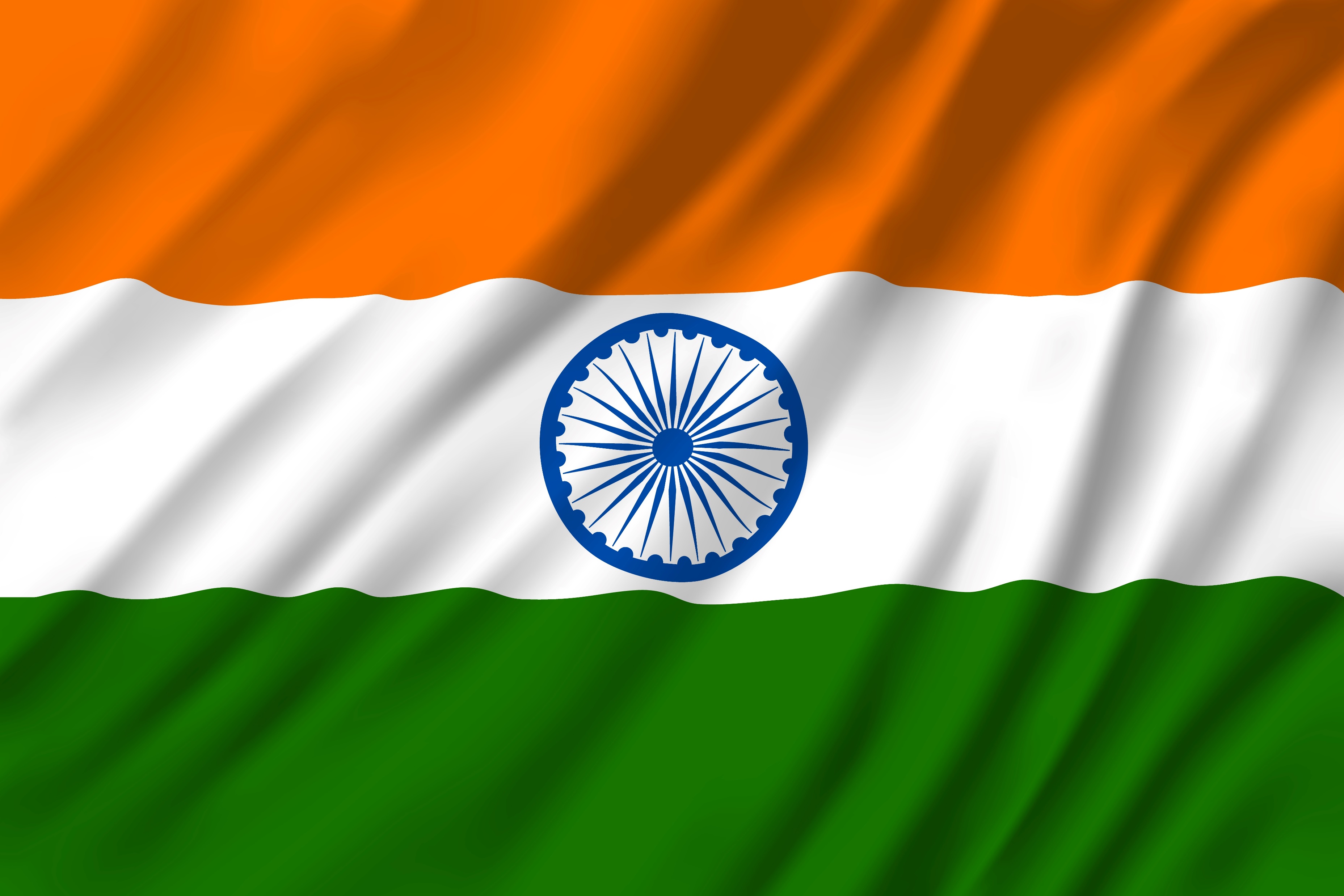 Kühe in Indien sind…
1
…Gottheiten
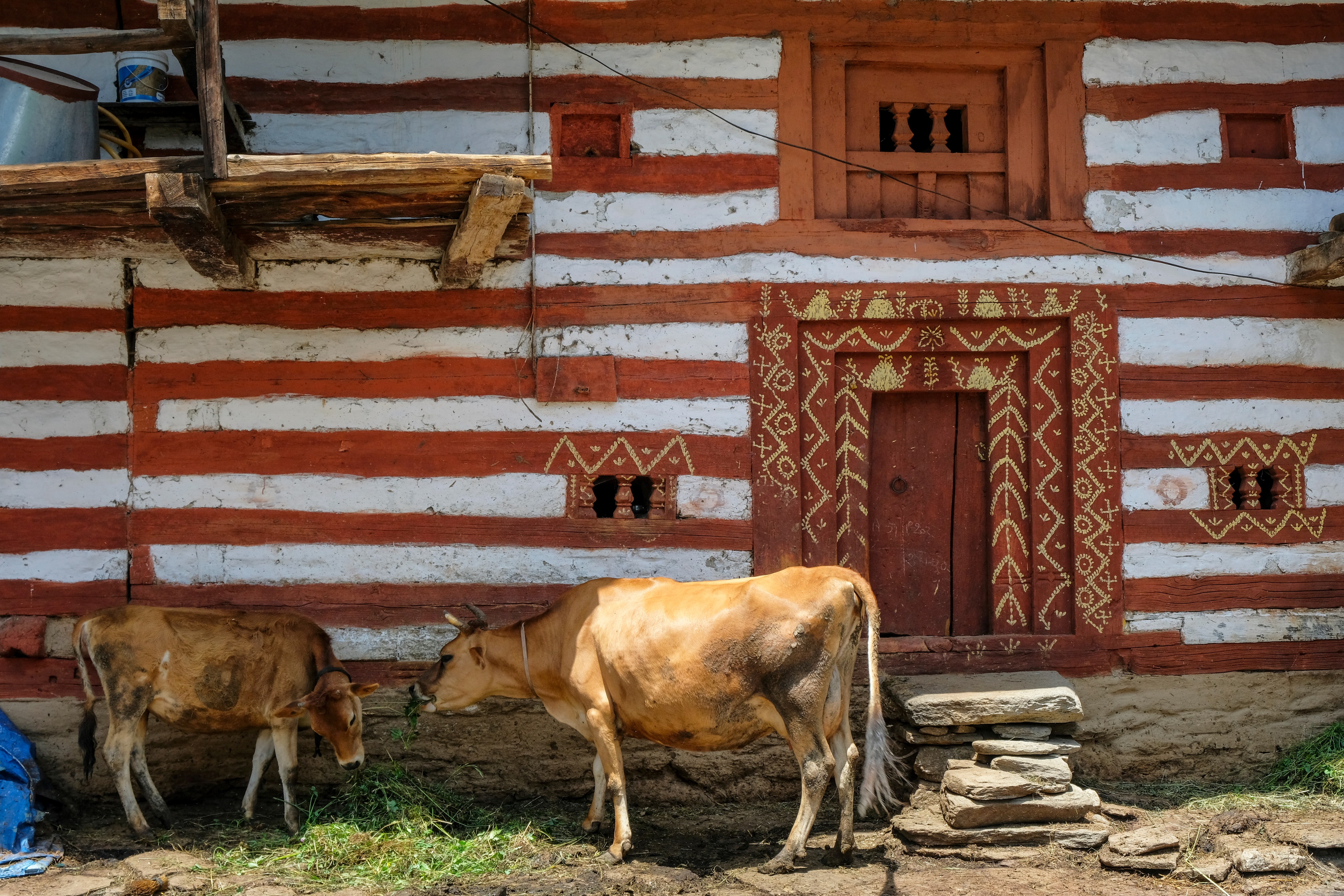 …Nutztiere
2
3
…Haustiere
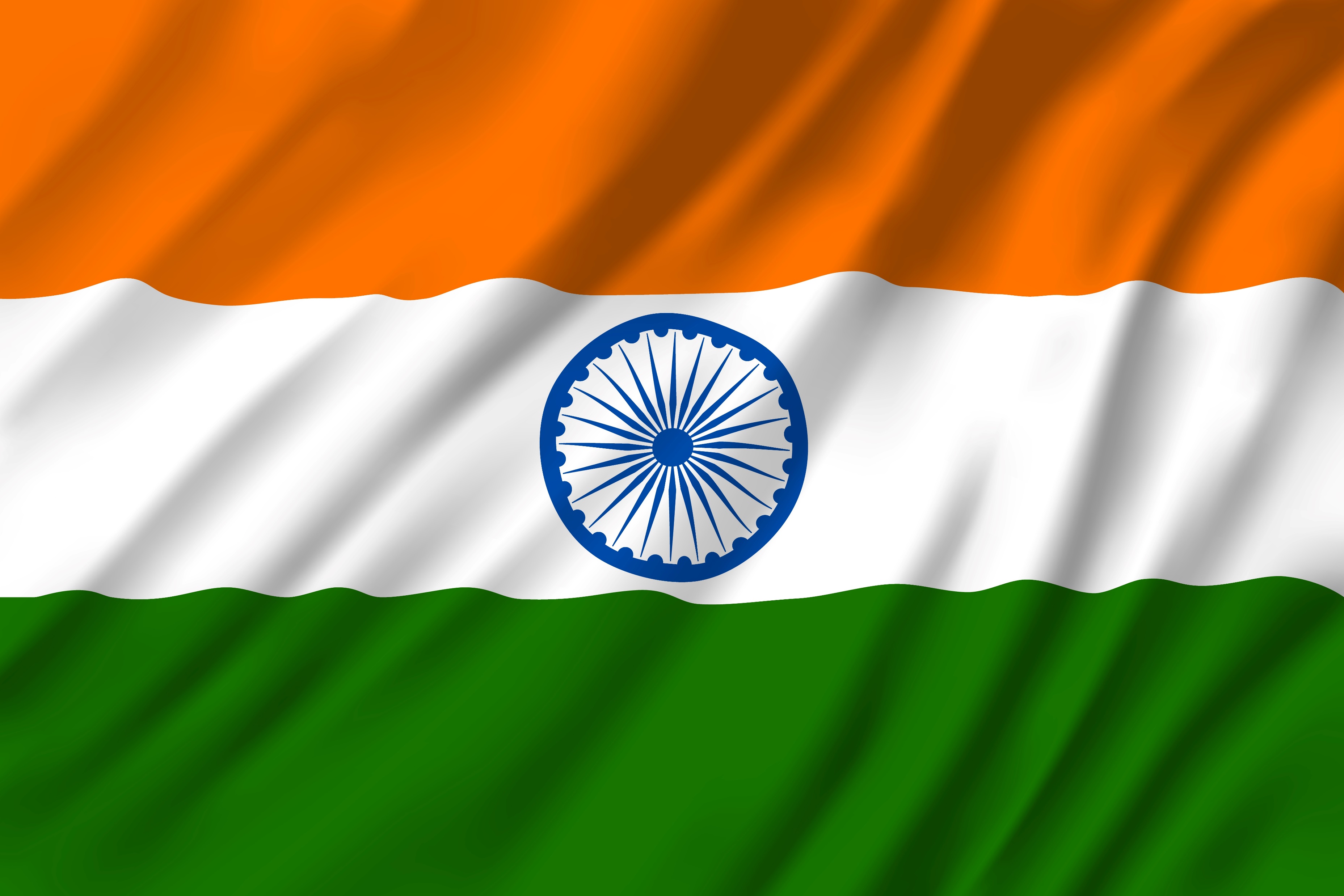 Kühe in Indien sind…
1
…Gottheiten
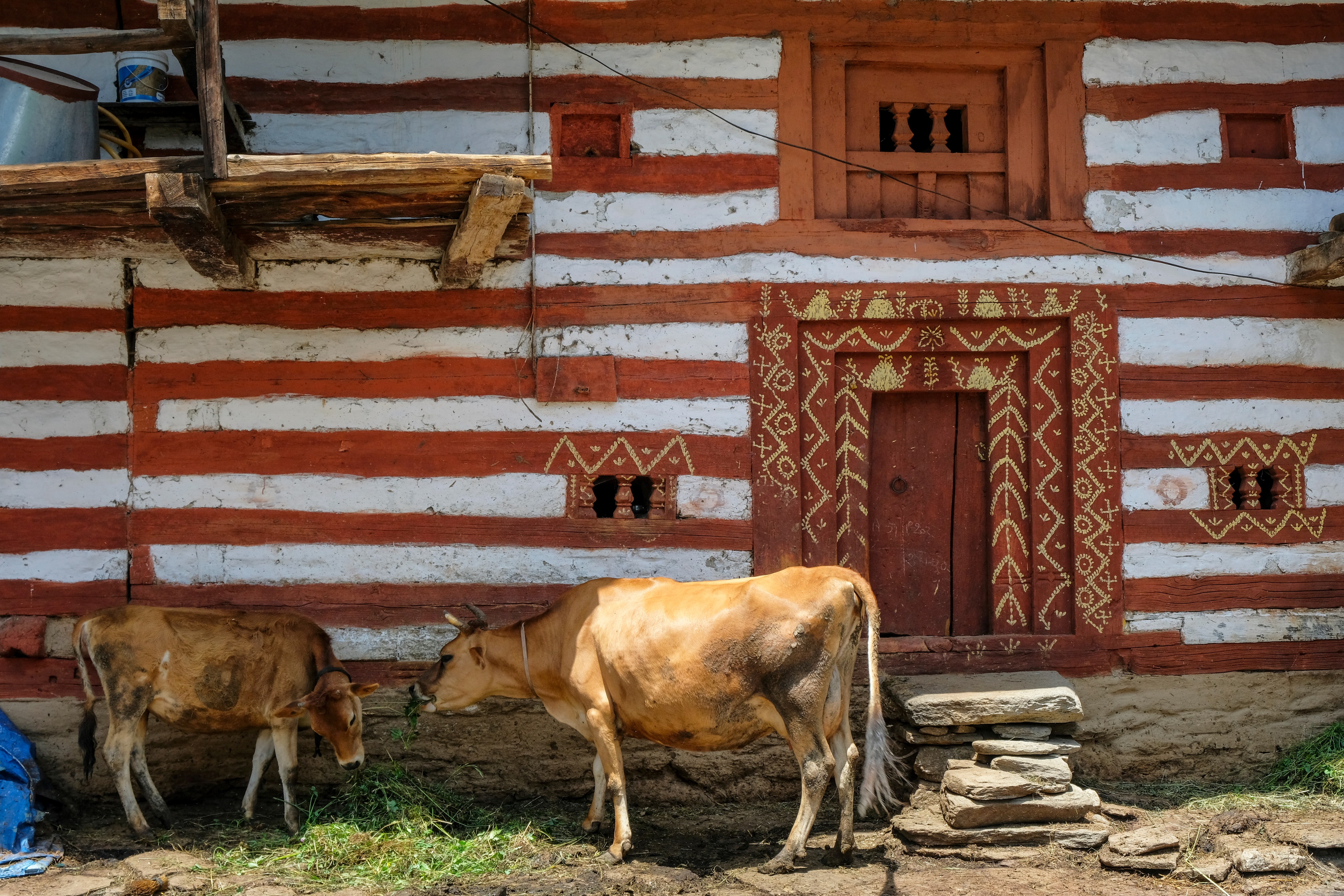 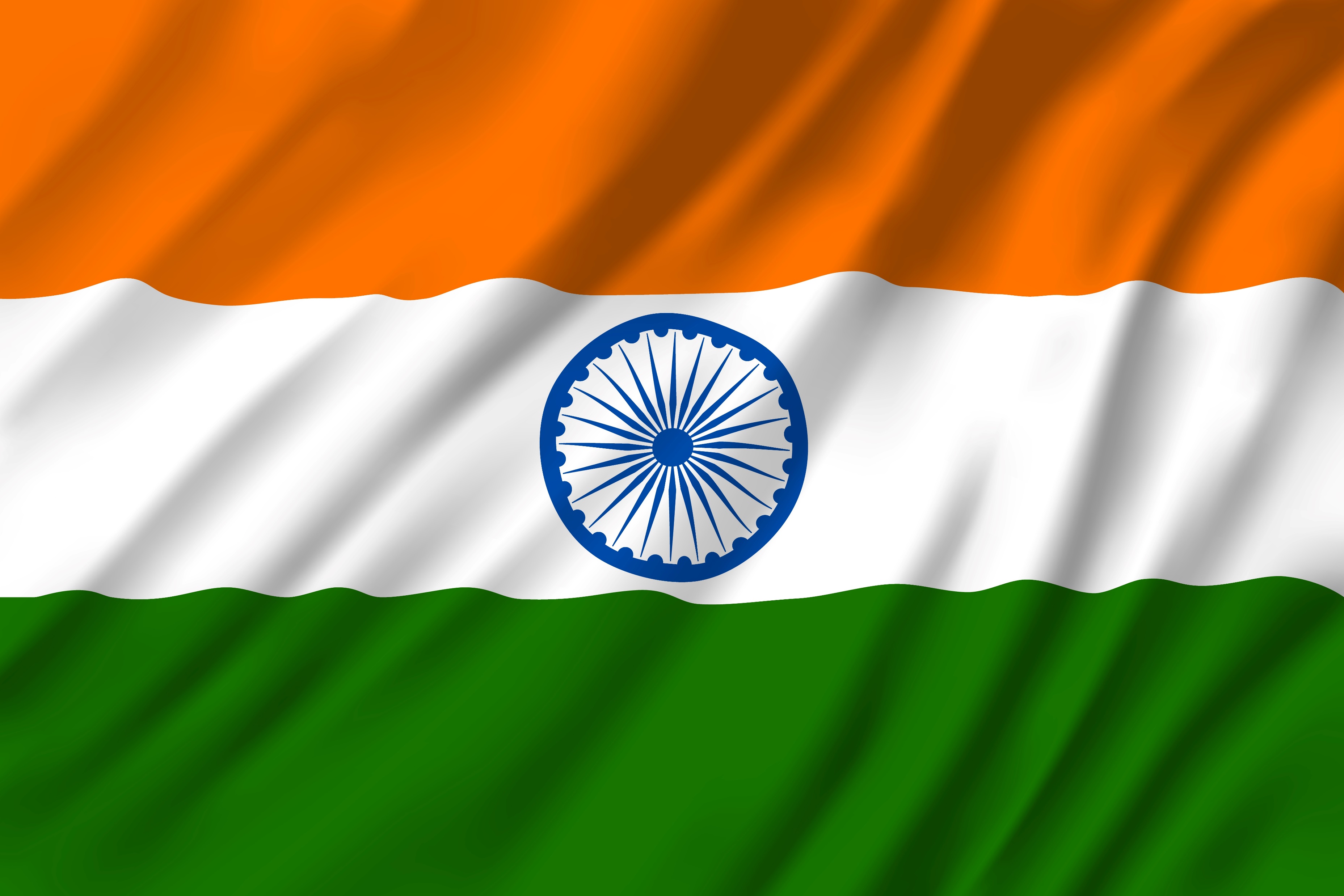 Inderinnen tragen viel Schmuck. 
Welche Bedeutung hat der Schmuck?
1
Er zeigt den Reichtum 
der Frau.
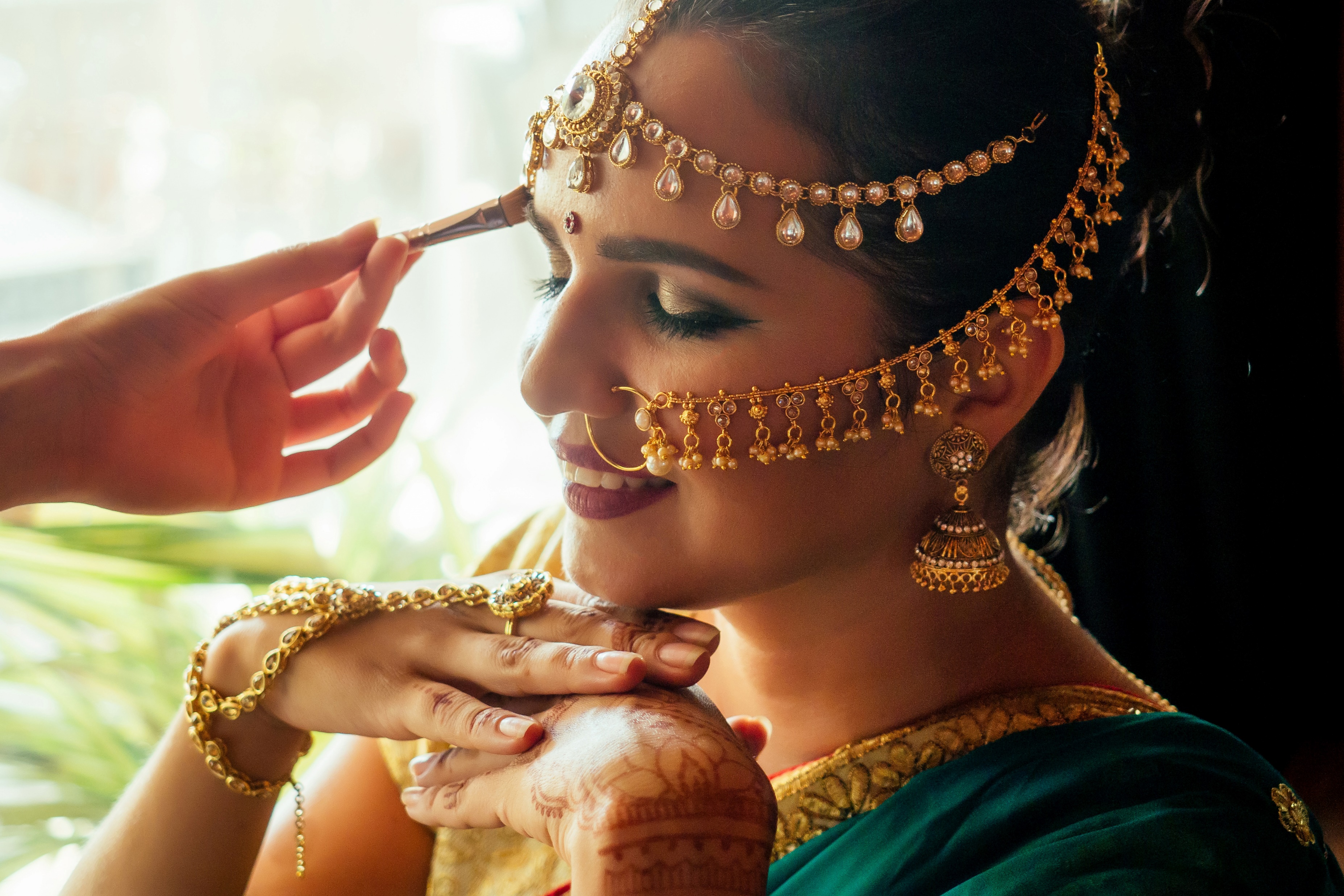 Er ist ein Glücksbringer.
2
3
Er zeigt, dass 
die Frau 
verheiratet ist.
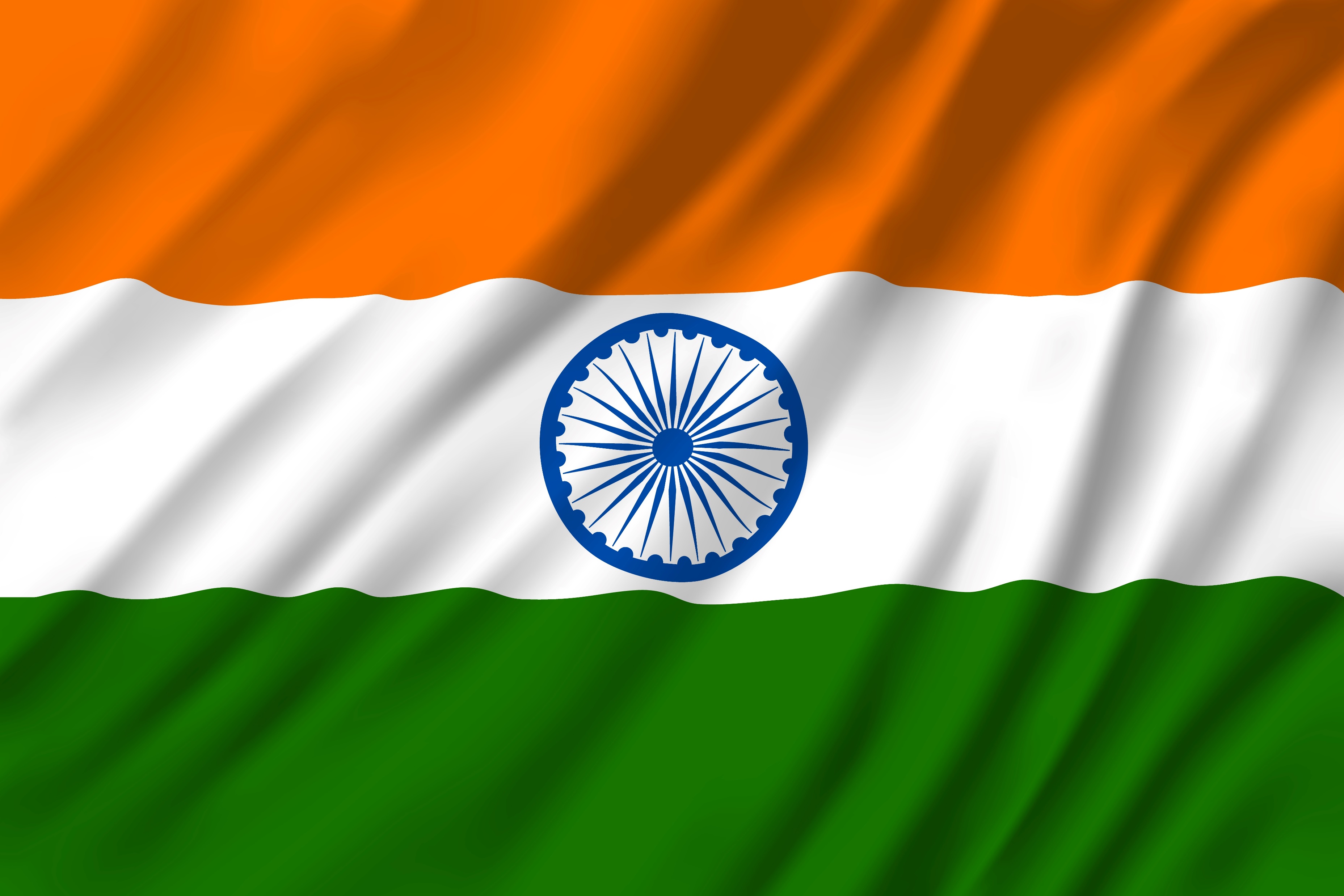 Inderinnen tragen viel Schmuck. 
Welche Bedeutung hat der Schmuck?
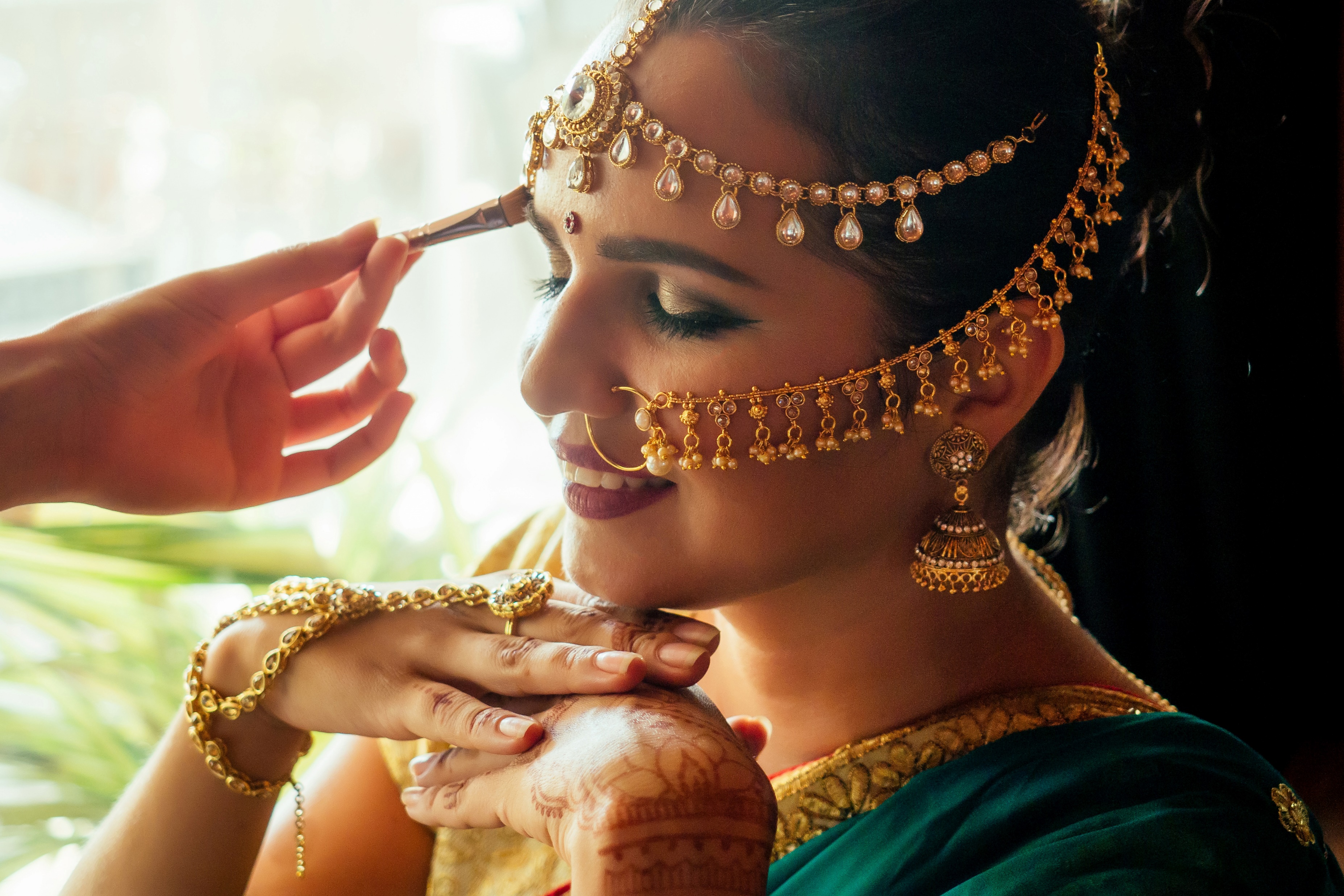 2
Er ist ein Glücksbringer.
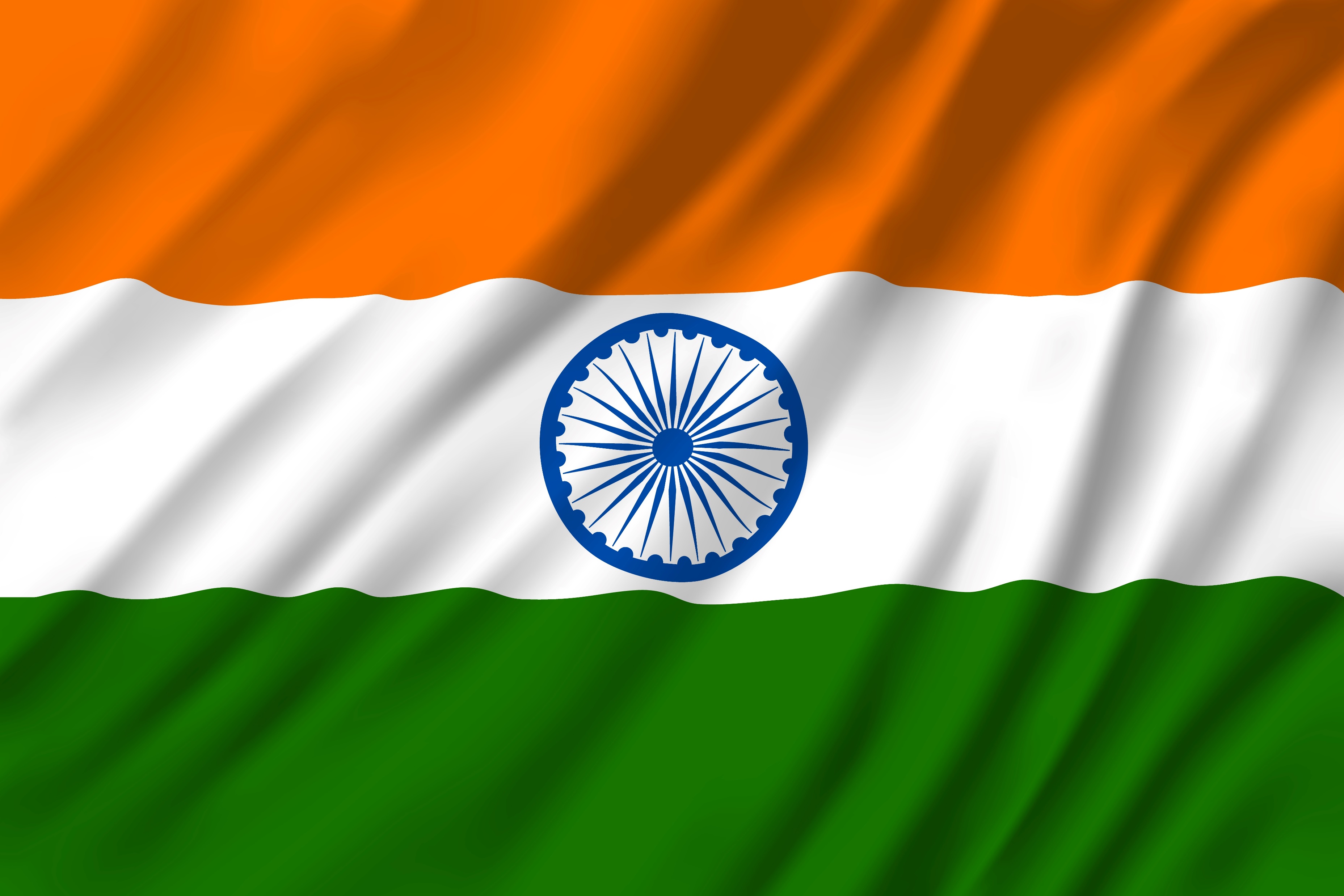 Was ist in der indischen Schule anders als in der Schweizer Schule?
1
Frontalunterricht, wie an der Universität.
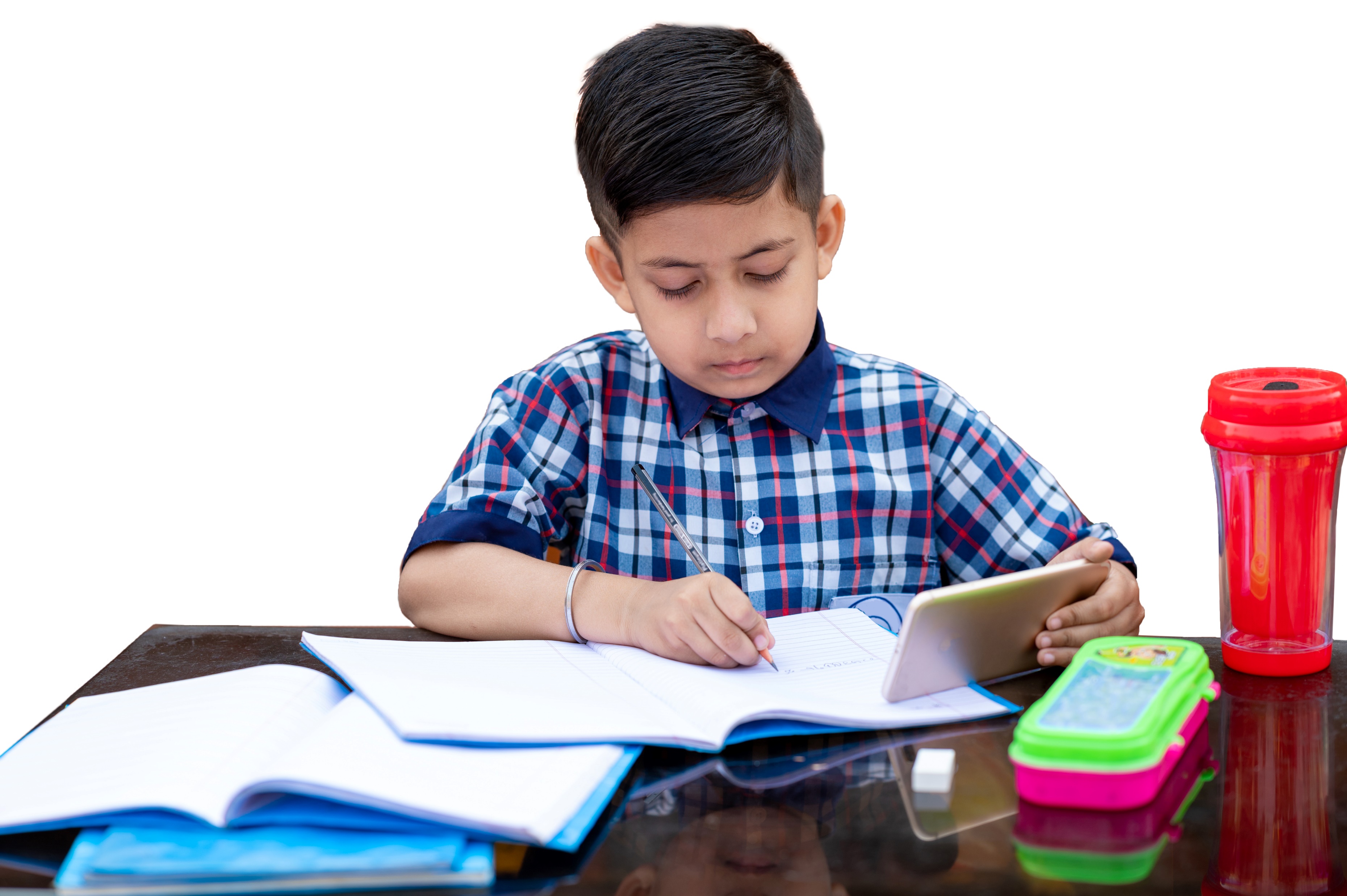 Fächer: Es gibt Sanskrit, Götterkunde, Rituale, Tradition, Familie, Tanz
2
3
Es gibt nur eine 
Schulpflicht für Jungs. 
Die Schule dauert nur 7 Jahre.
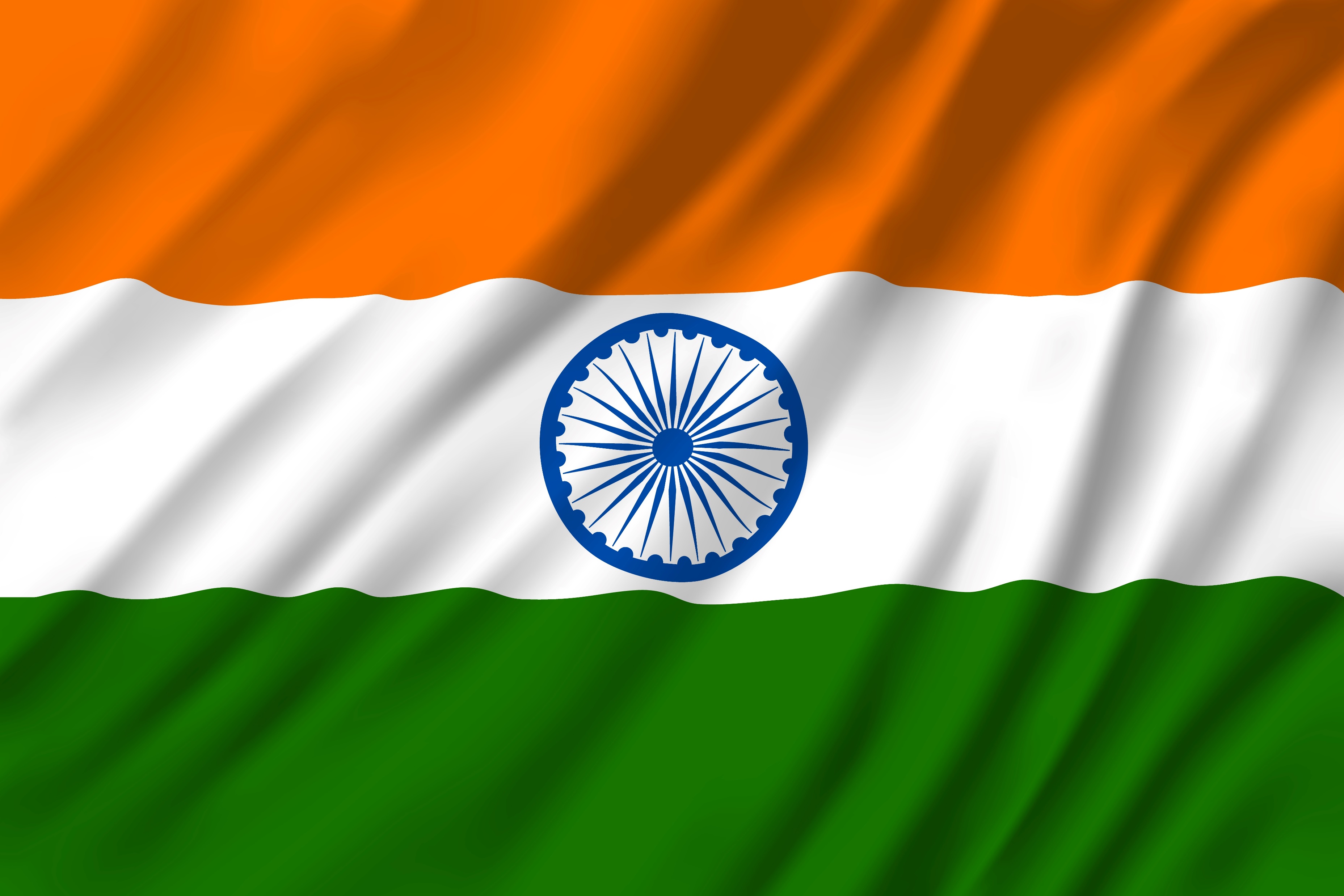 Was ist in der indischen Schule anders als 
in der Schweizer Schule?
1
Frontalunterricht, wie an 
der Universität.
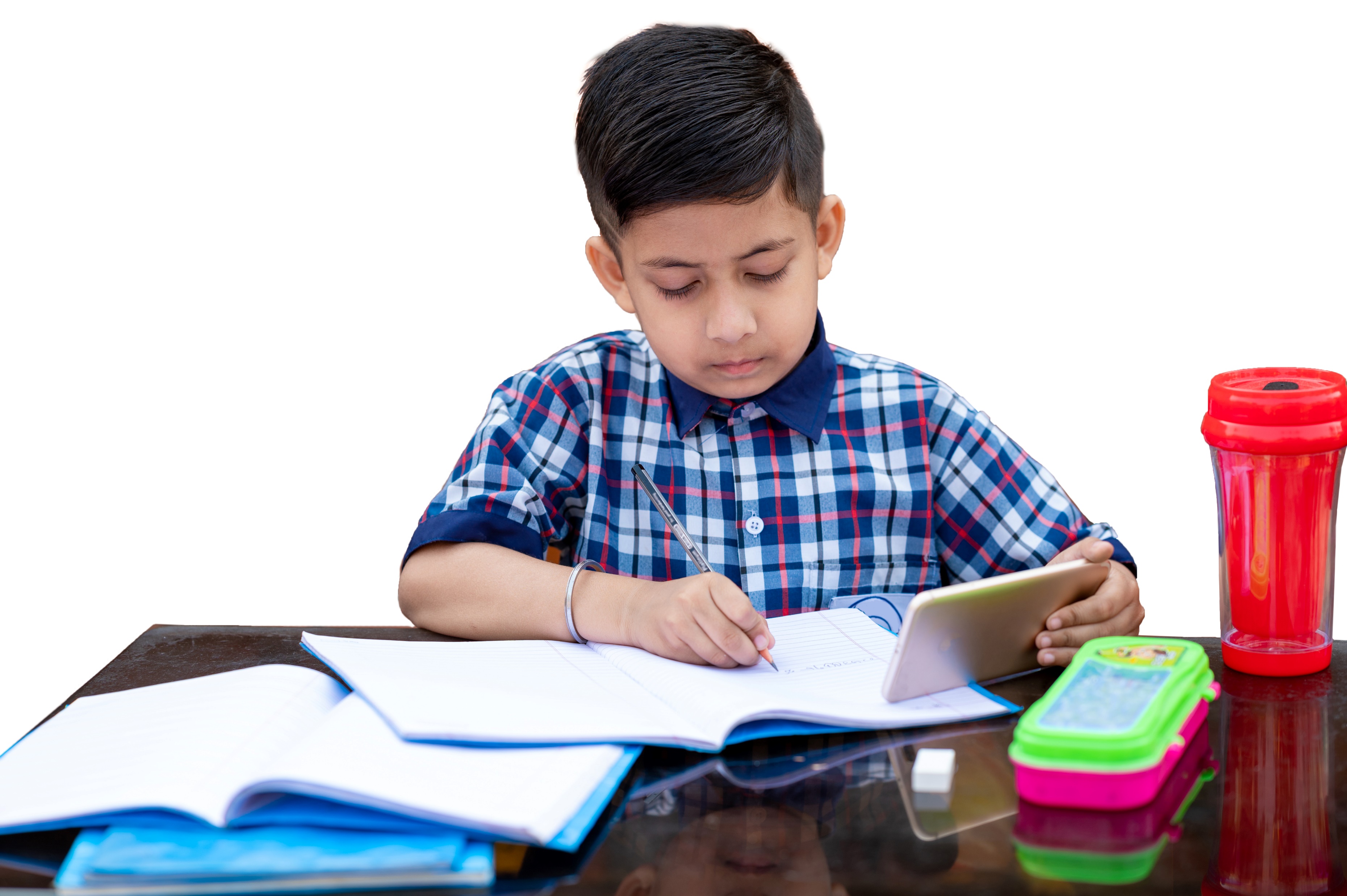 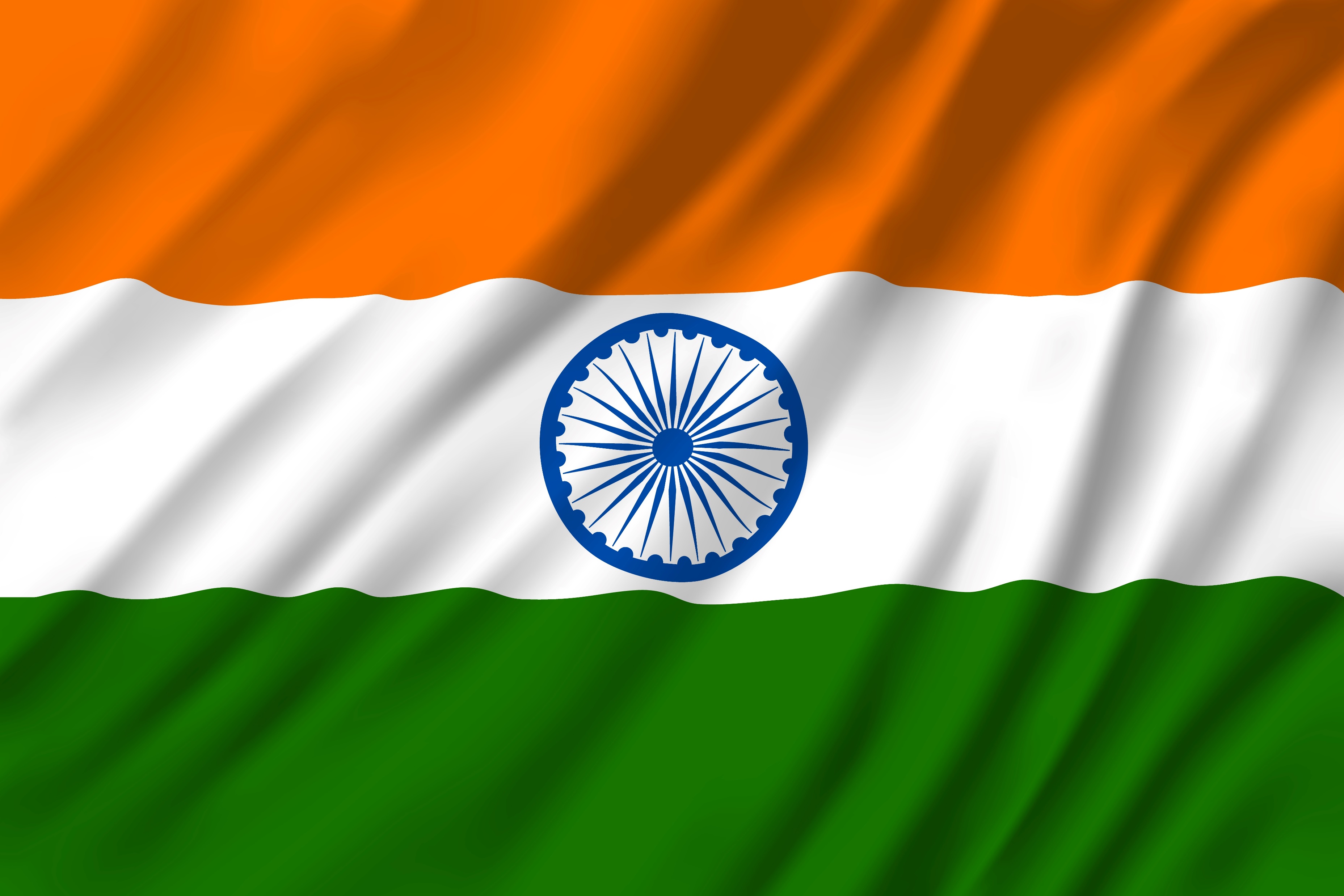 Der indische Tempel auf dem Bild heisst…
1
…Chennai
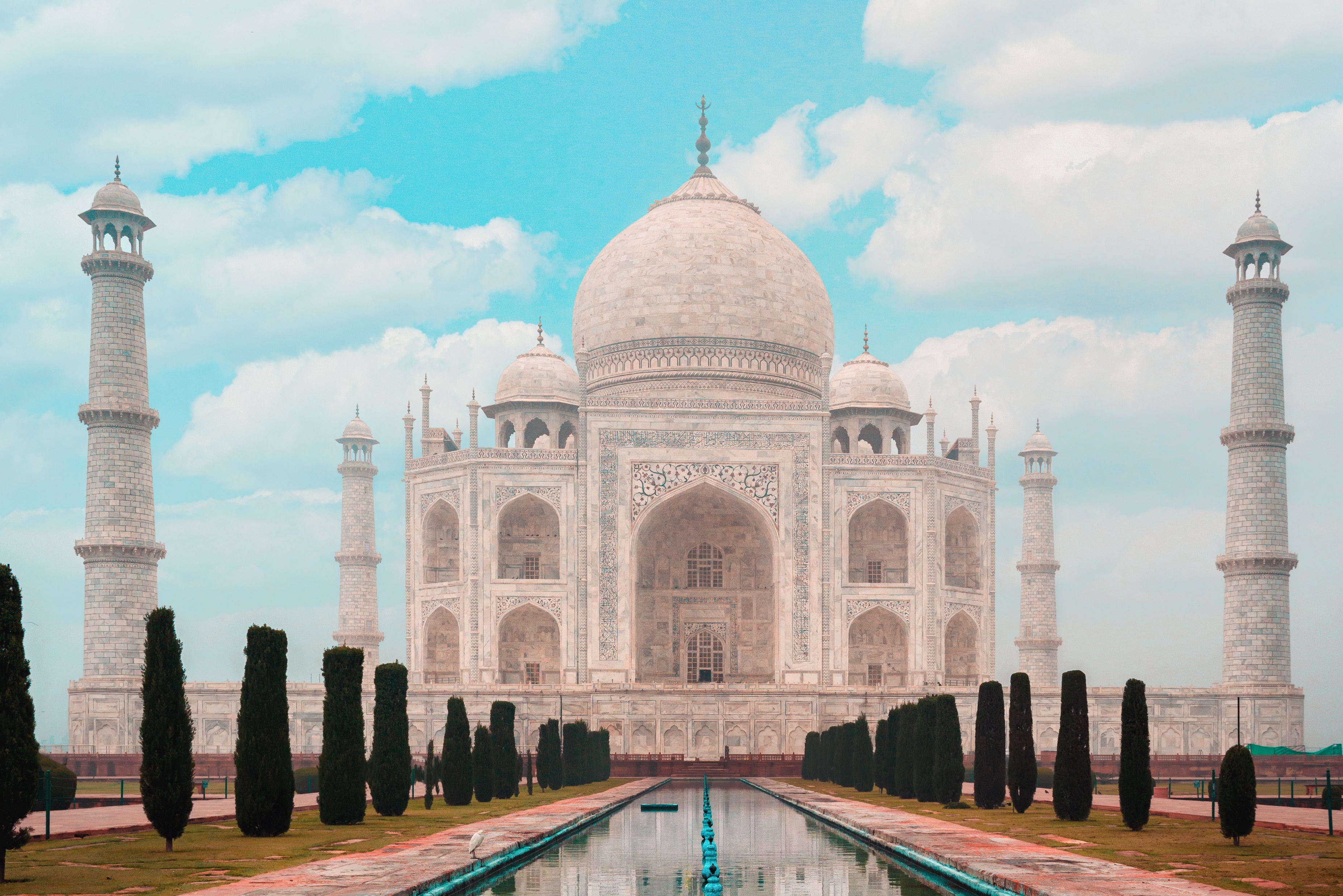 …Taj Mahal
2
3
…Itarsi
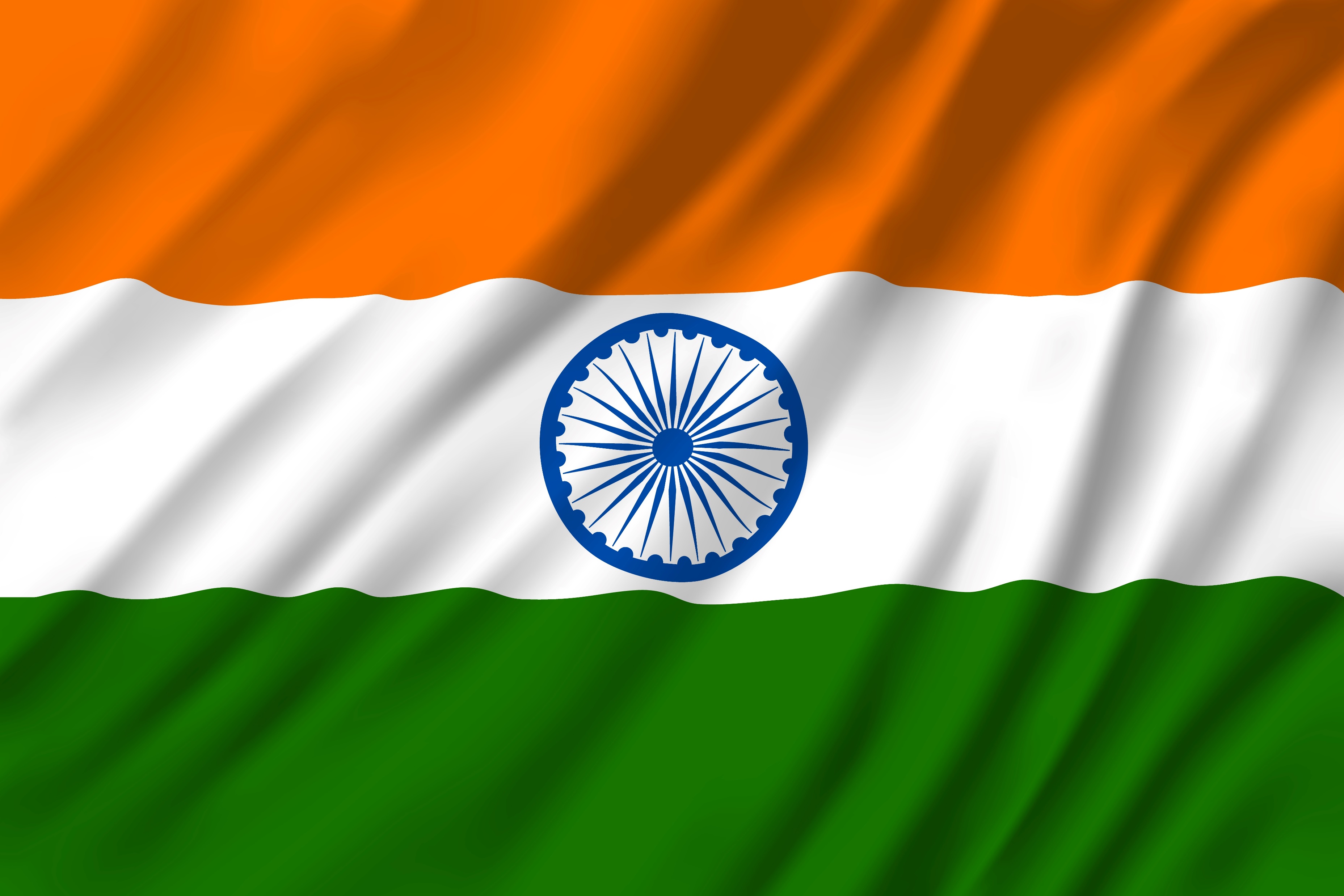 Der indische Tempel auf dem Bild heisst…
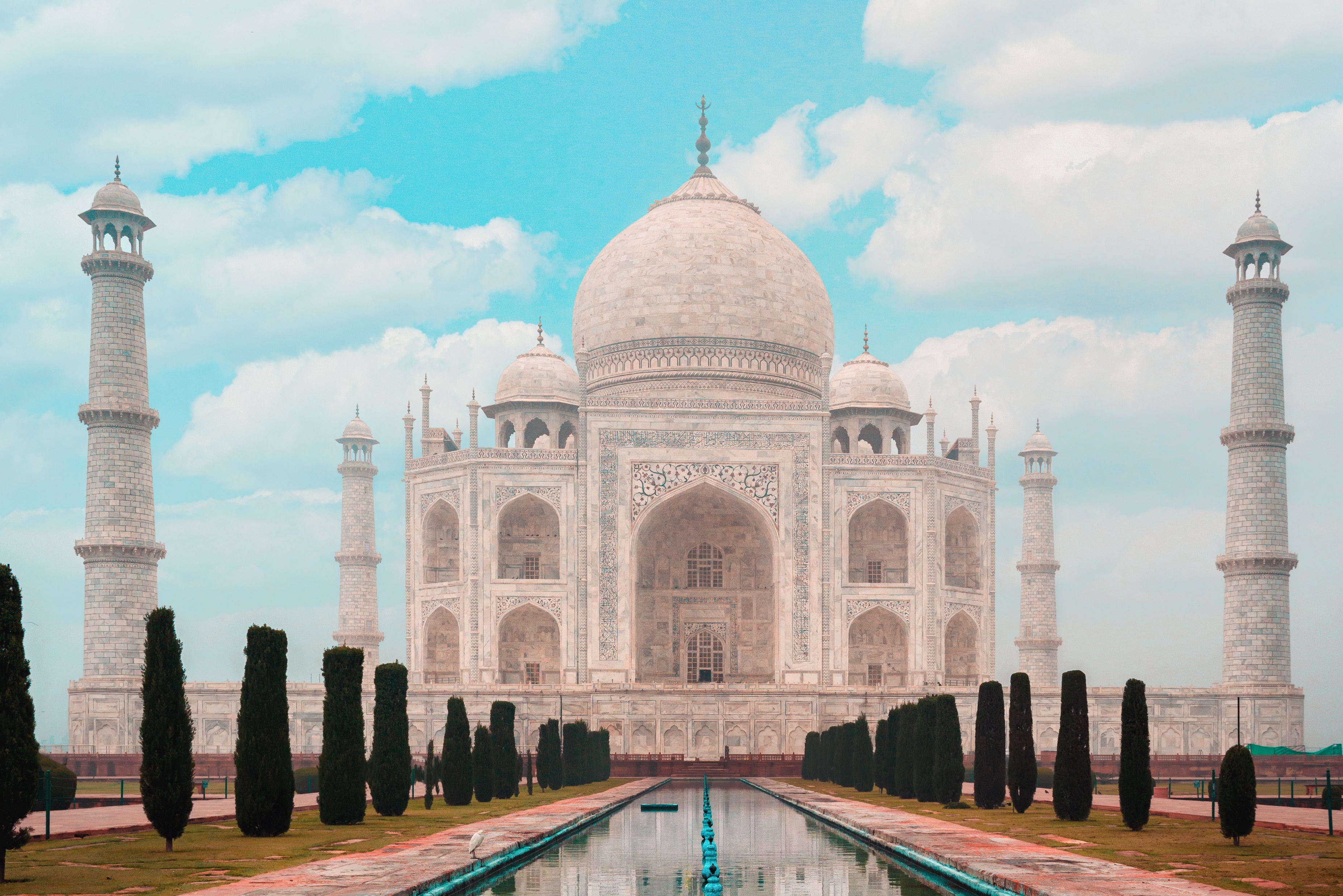 2
…Taj Mahal